Министерство образования РМ
Портфолио  
Абузяровой Эльвиры Ряшитовны,
воспитателя 
МАДОУ   «Детский сад № 42»
г. о. Саранск
Дата рождения: 02.07.1979 г.
Профессиональное образование: 
высшее, ФГБОУ ВО «Мордовский государственный педагогический институт имени М.Е. Евсевьева»
по специальности «Олигофренопедагог, учитель-логопед»,  2003 г.
Переподготовка ФГБОУ ВО «Мордовский государственный педагогический институт имени М.Е. Евсевьева» по специальности «Воспитатель», 2018 г.
Общий трудовой стаж: 15лет
Педагогический стаж: 6лет
Стаж работы в данной организации: 6лет
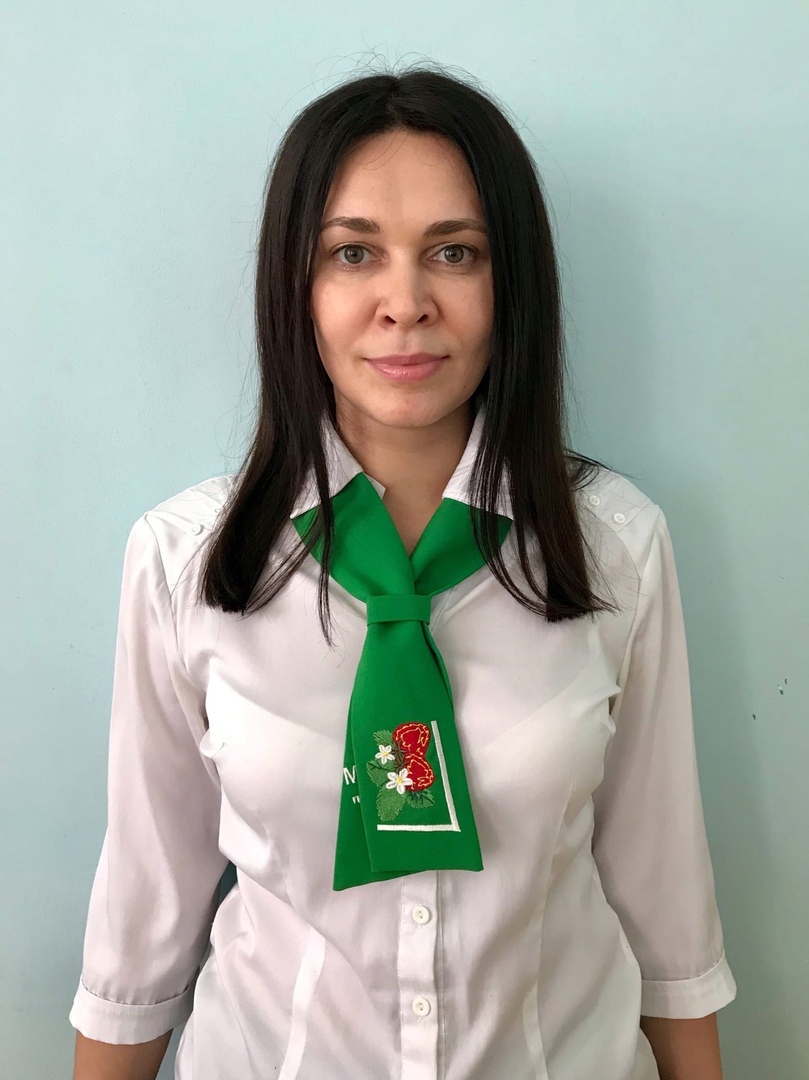 Представление педагогического опыта:

«Использование интегрированного подхода в экологическом воспитании детей  дошкольного возраста» 

https://upload2.schoolrm.ru/iblock/1a5/1a5afbcd8702a42c40d09e1f5eb3701e/939ae722bf012e30f154a6095e7d9b69.docx
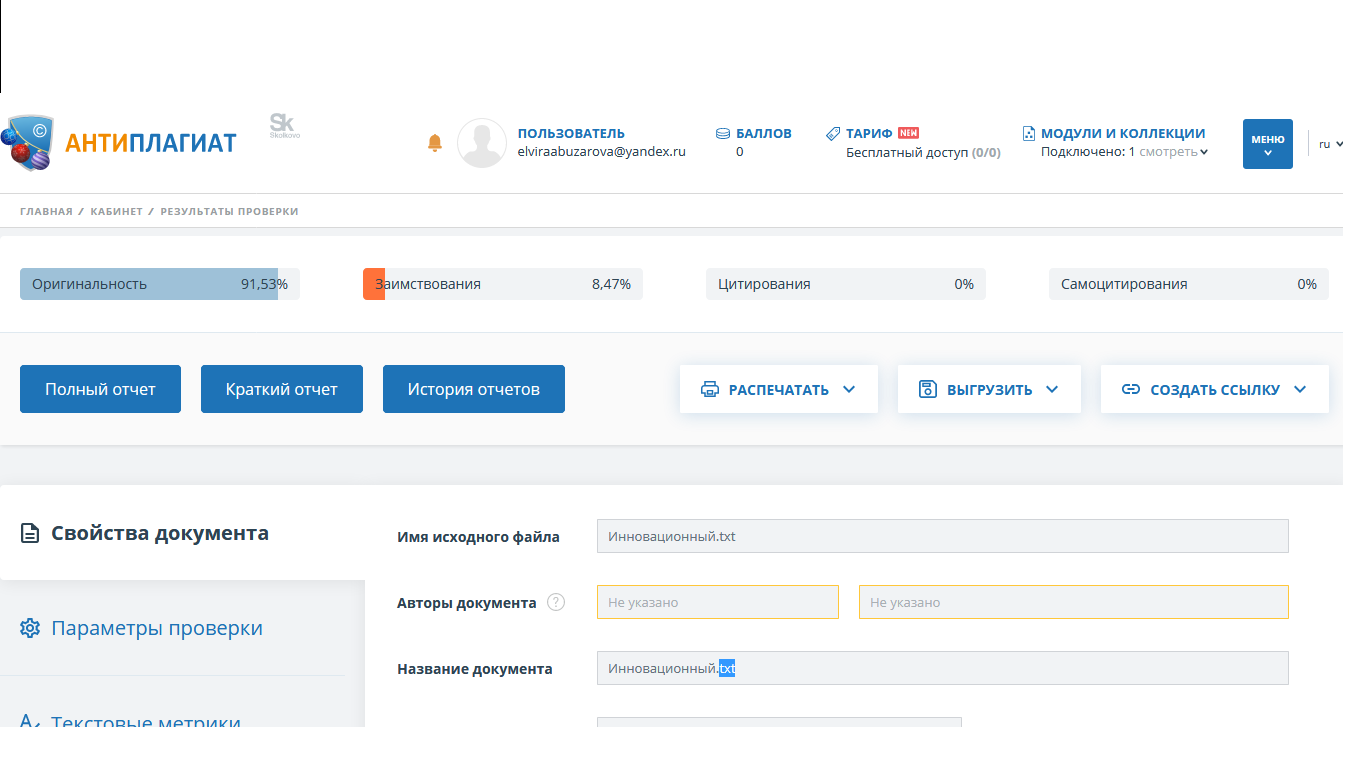 1. Участие в инновационой (экспертной деятельности)
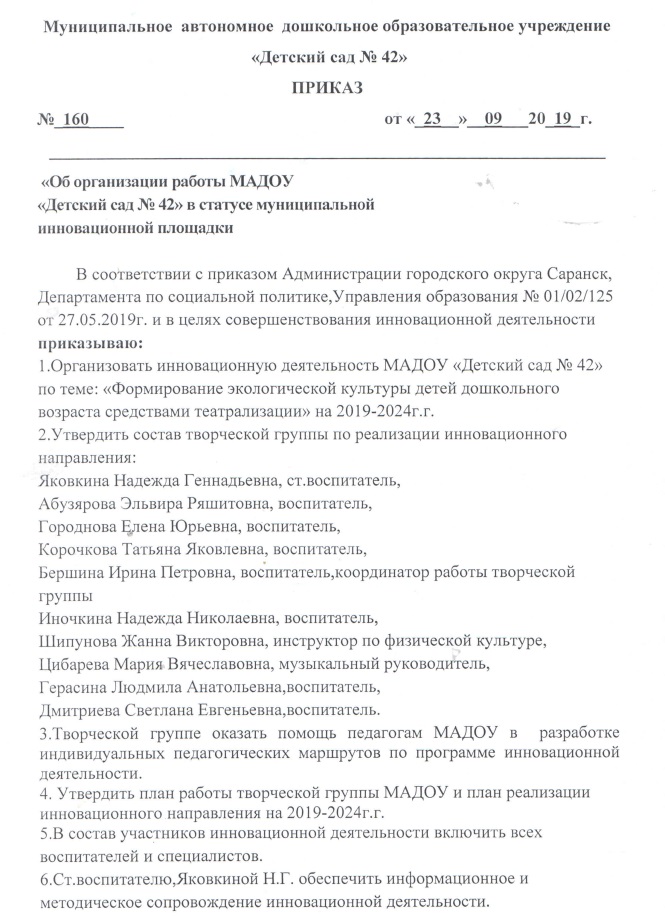 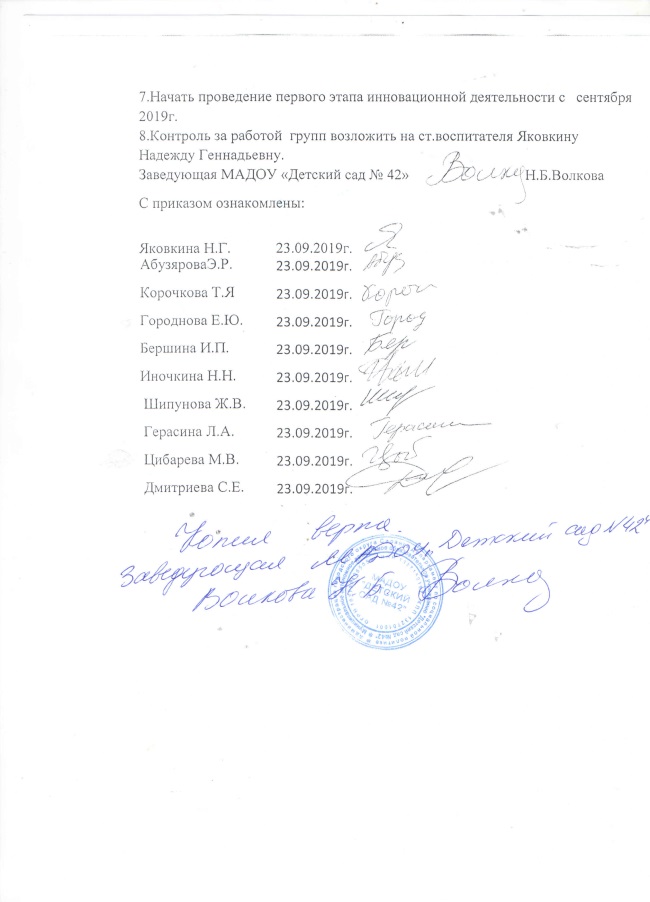 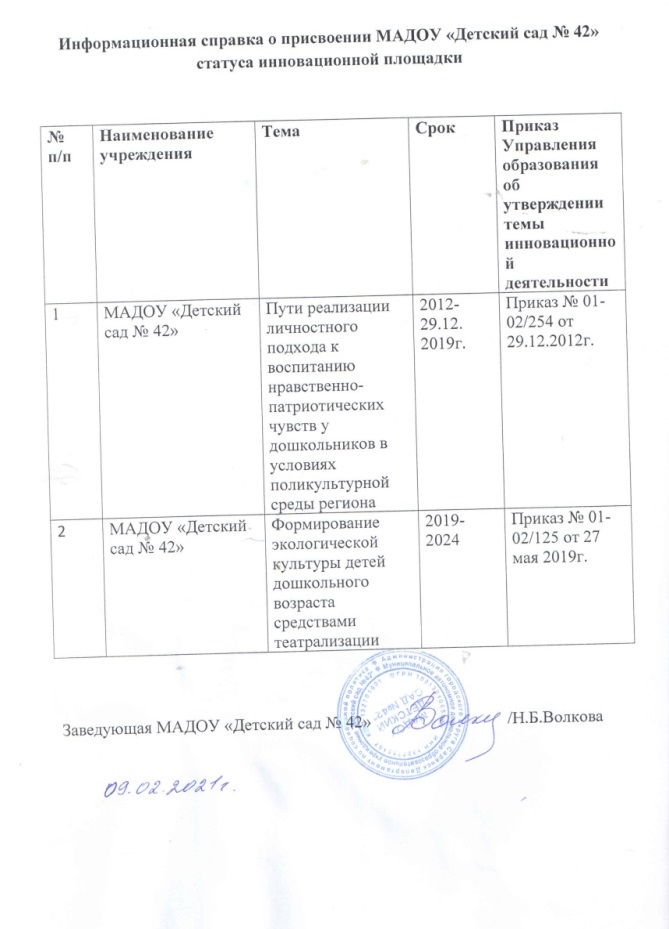 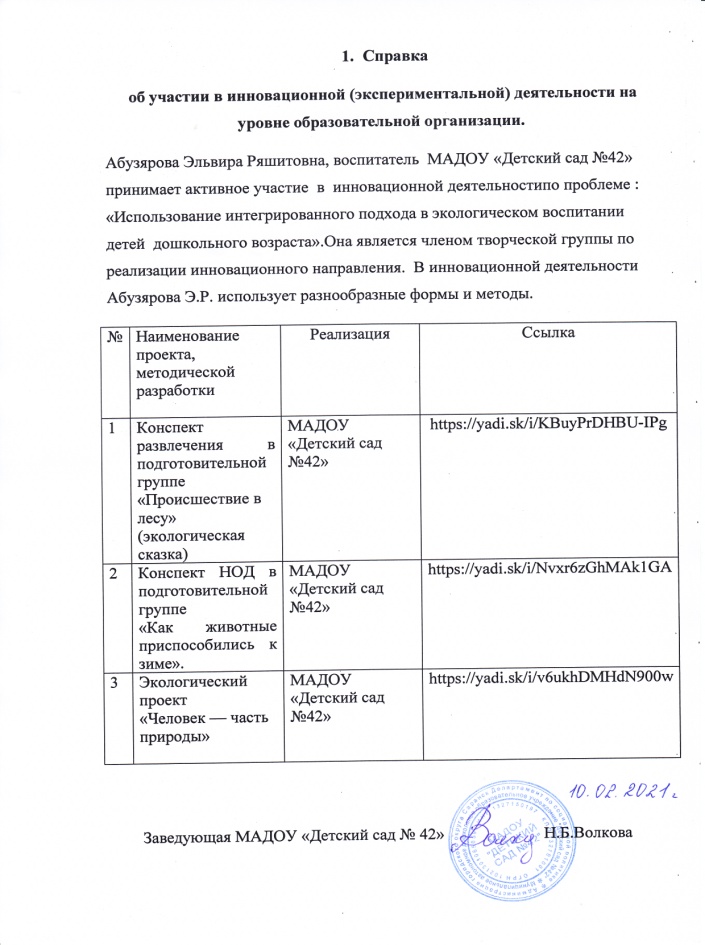 2.Наставничество
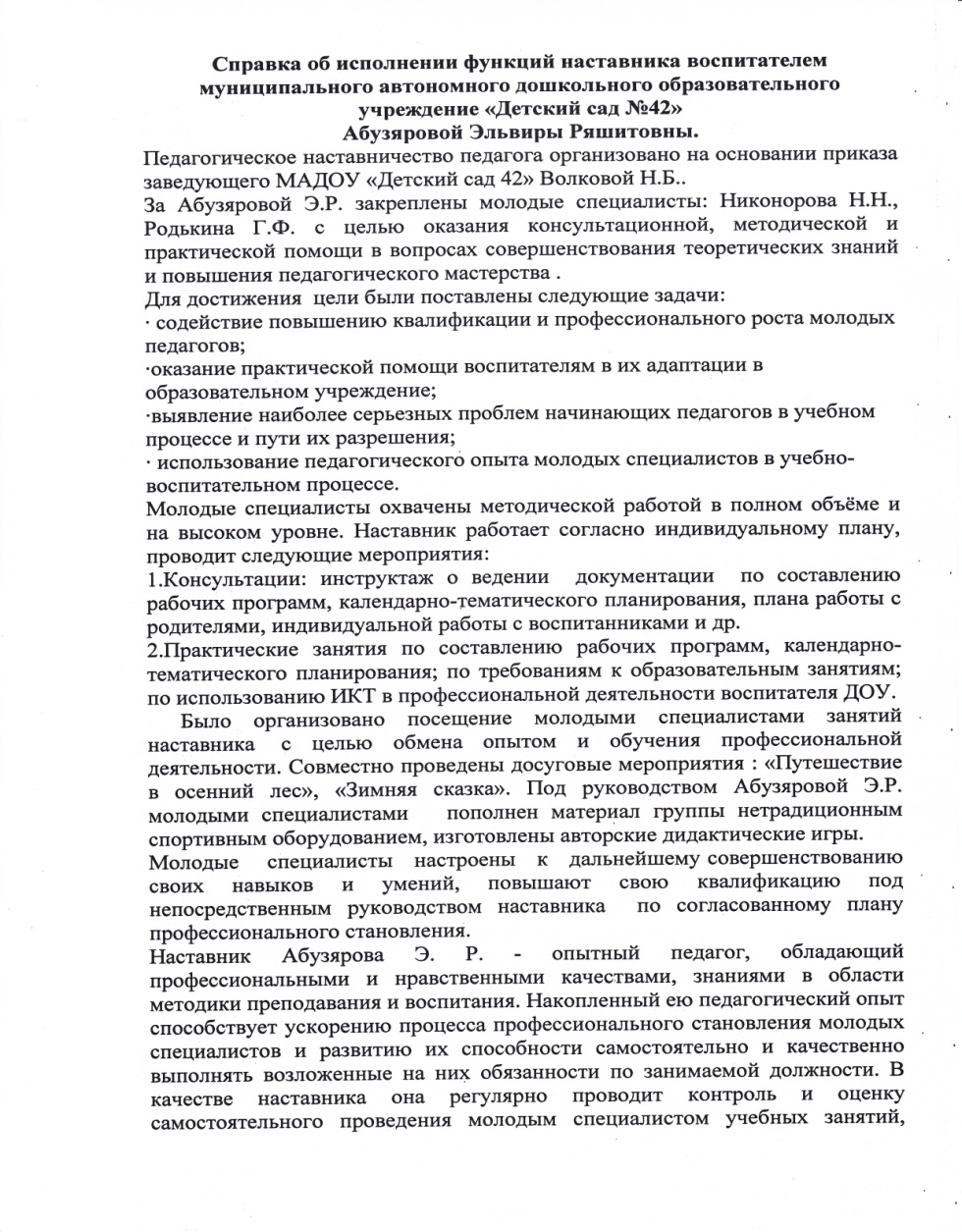 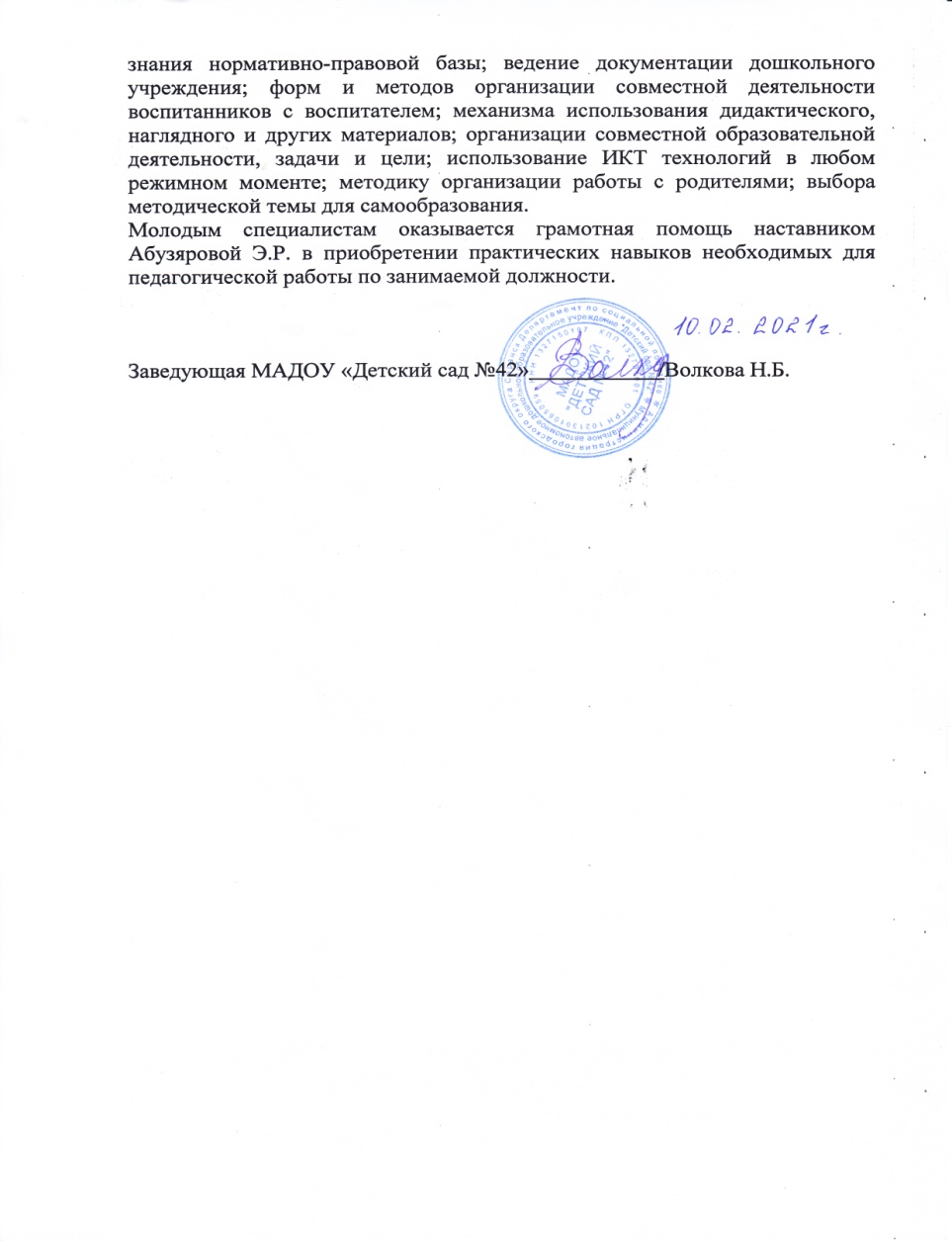 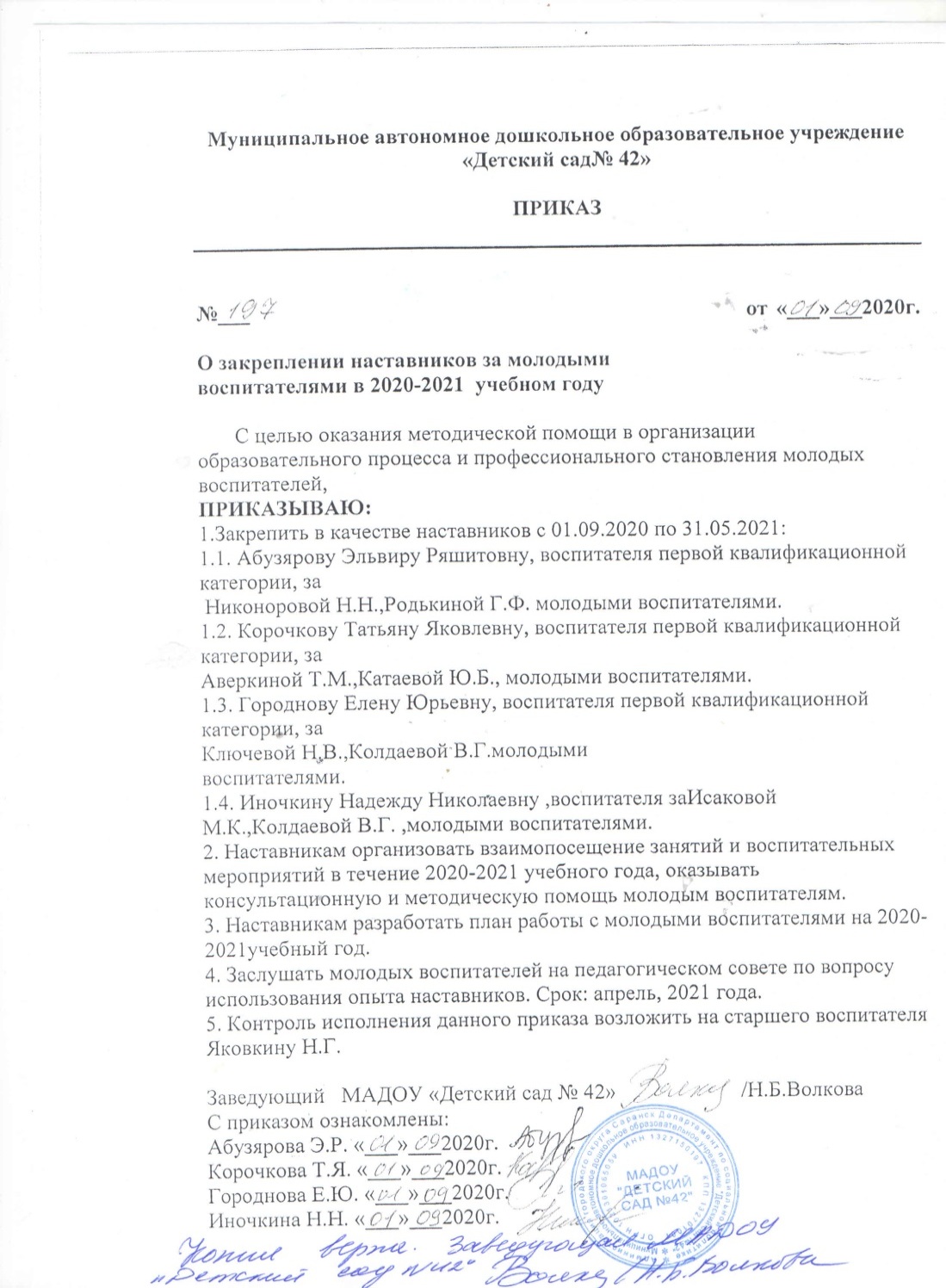 3.Наличие публикаций
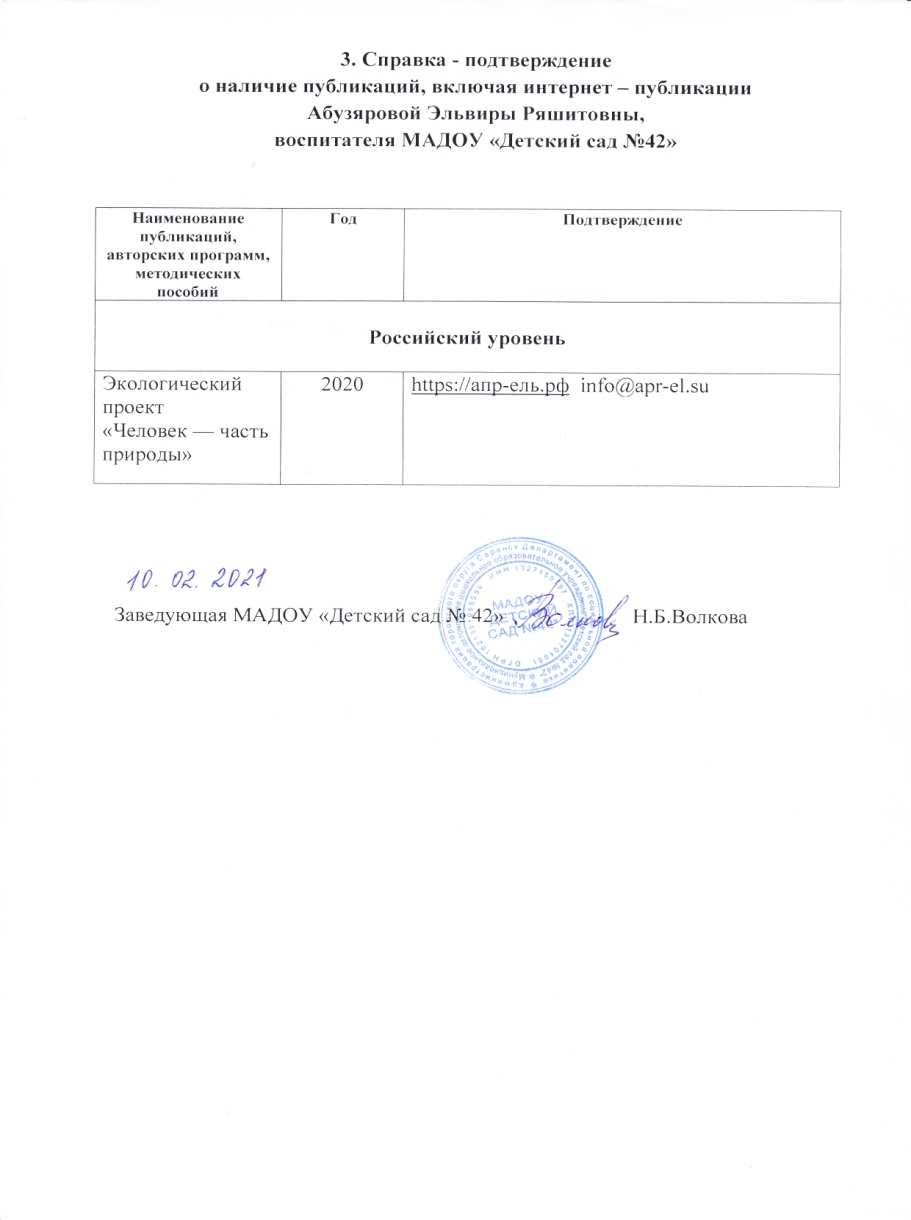 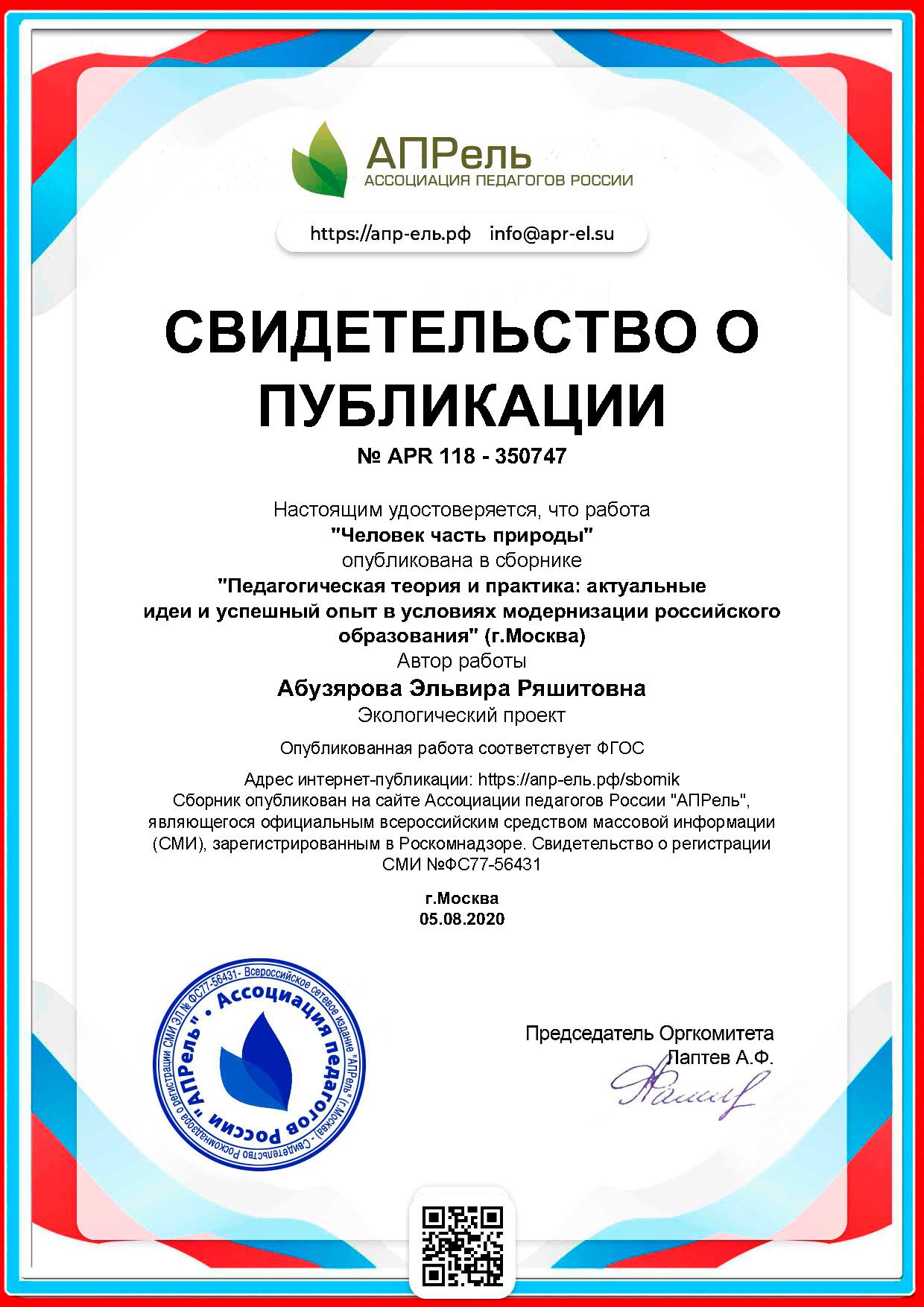 https://апр-ель.рф 
info@apr-el.su
4.Результаты участия воспитанников
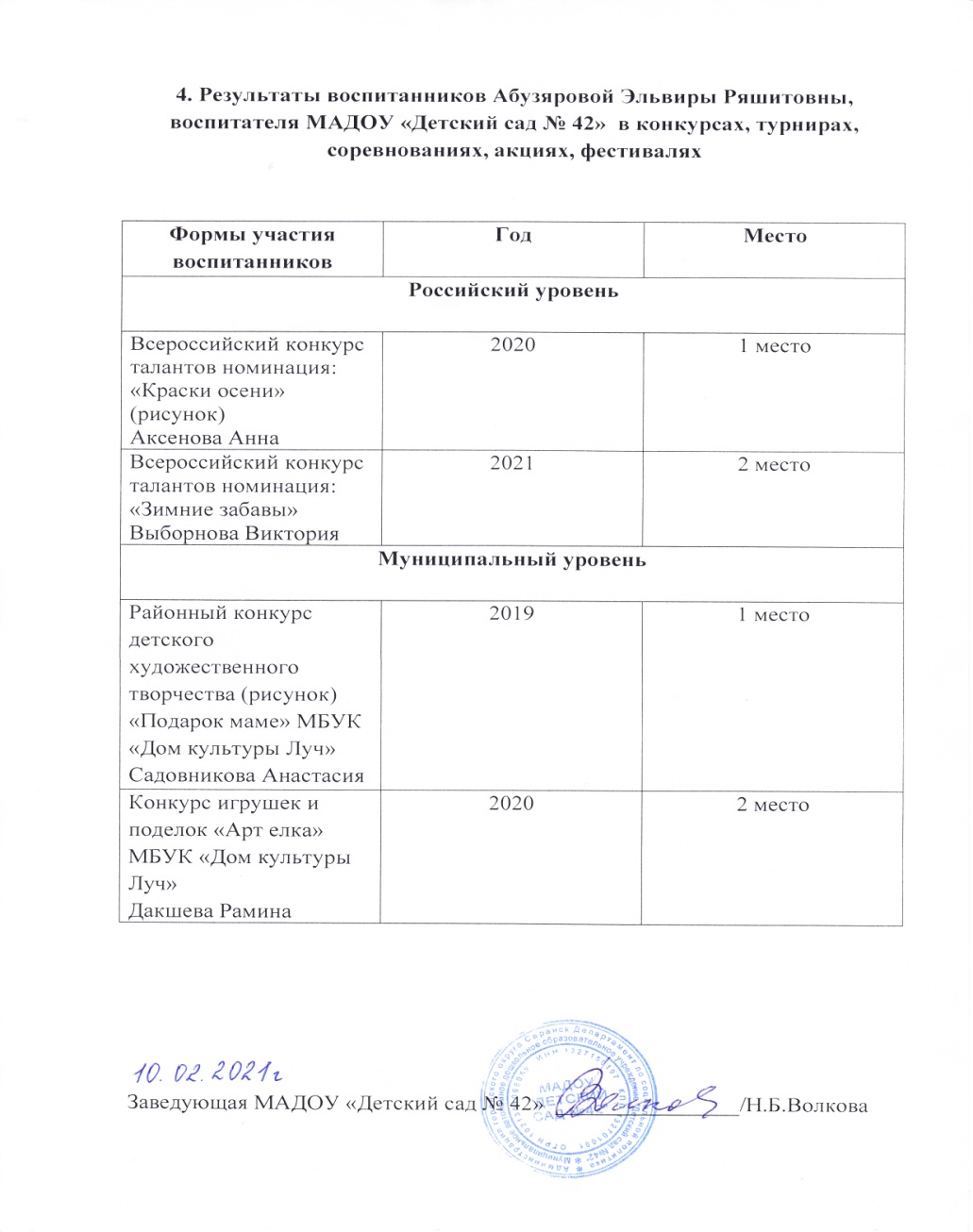 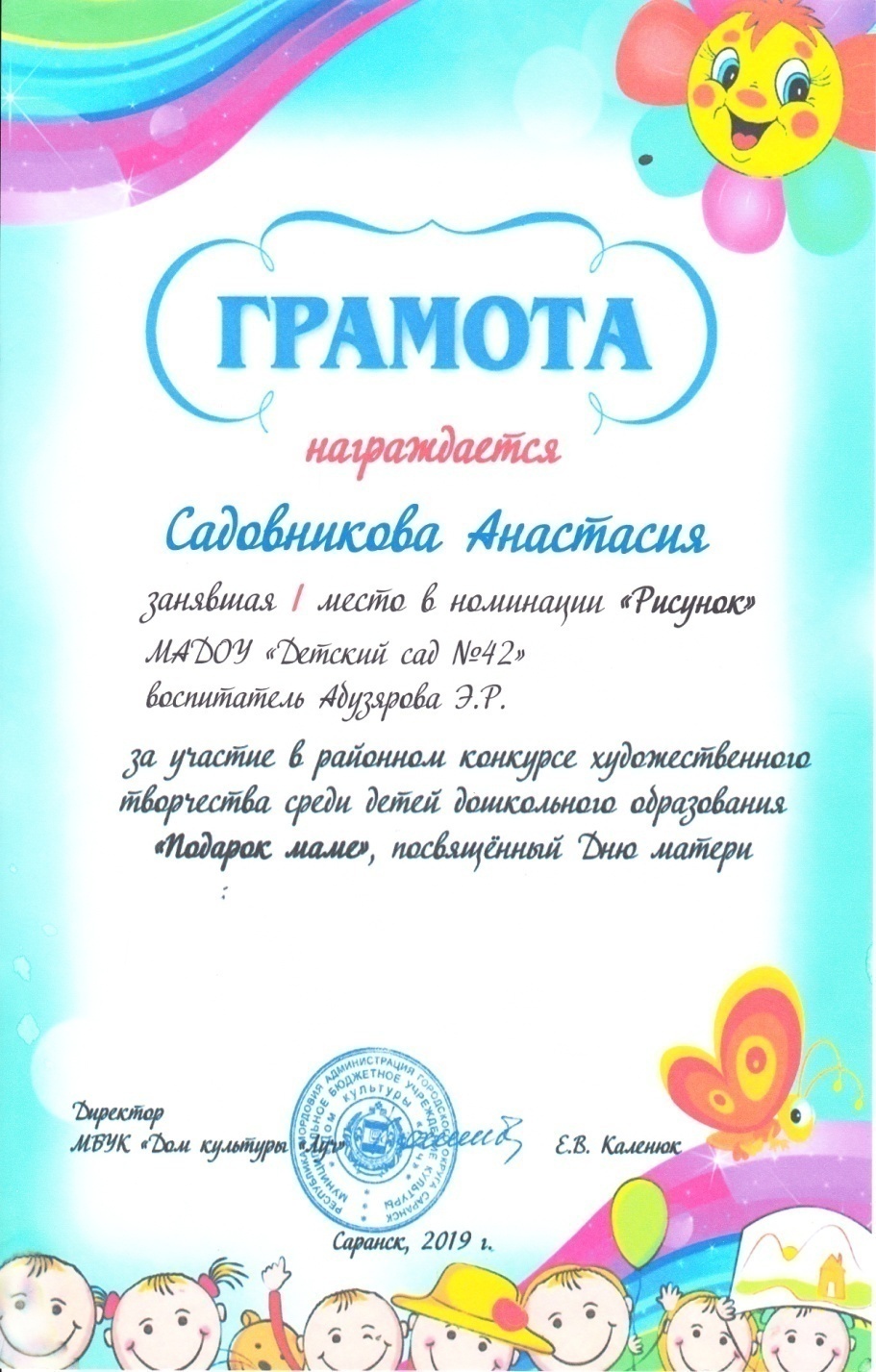 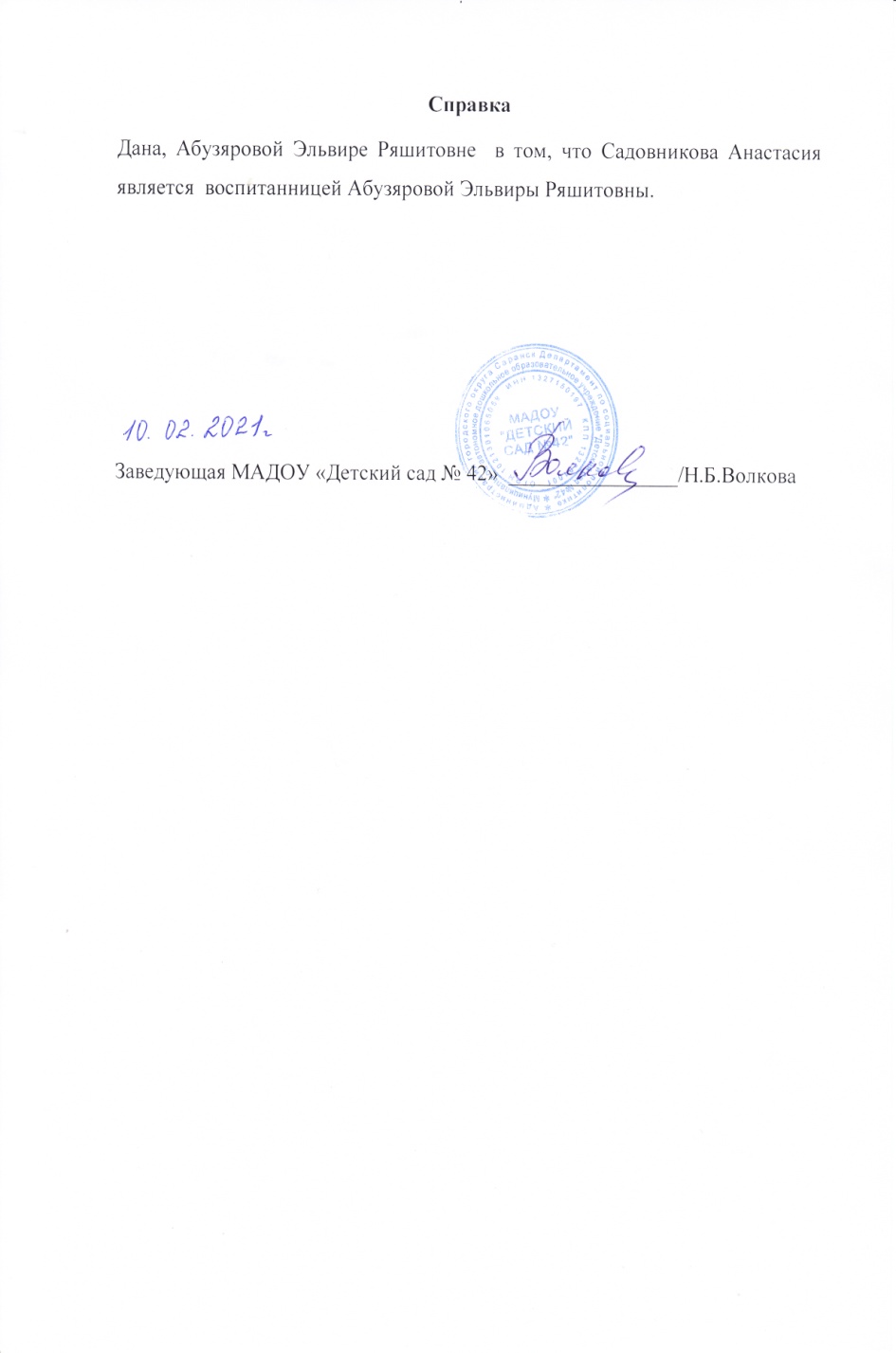 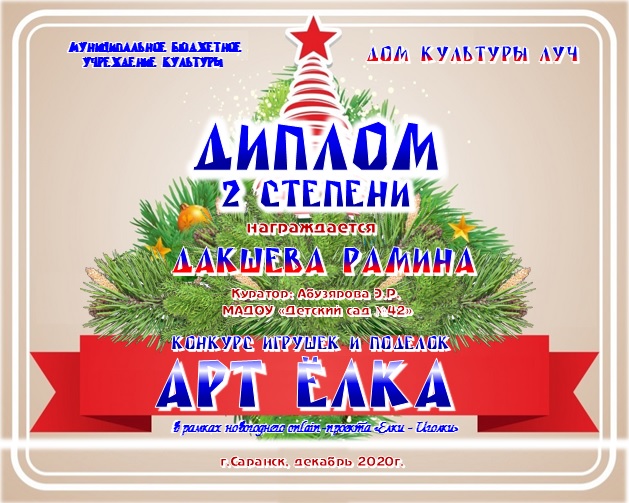 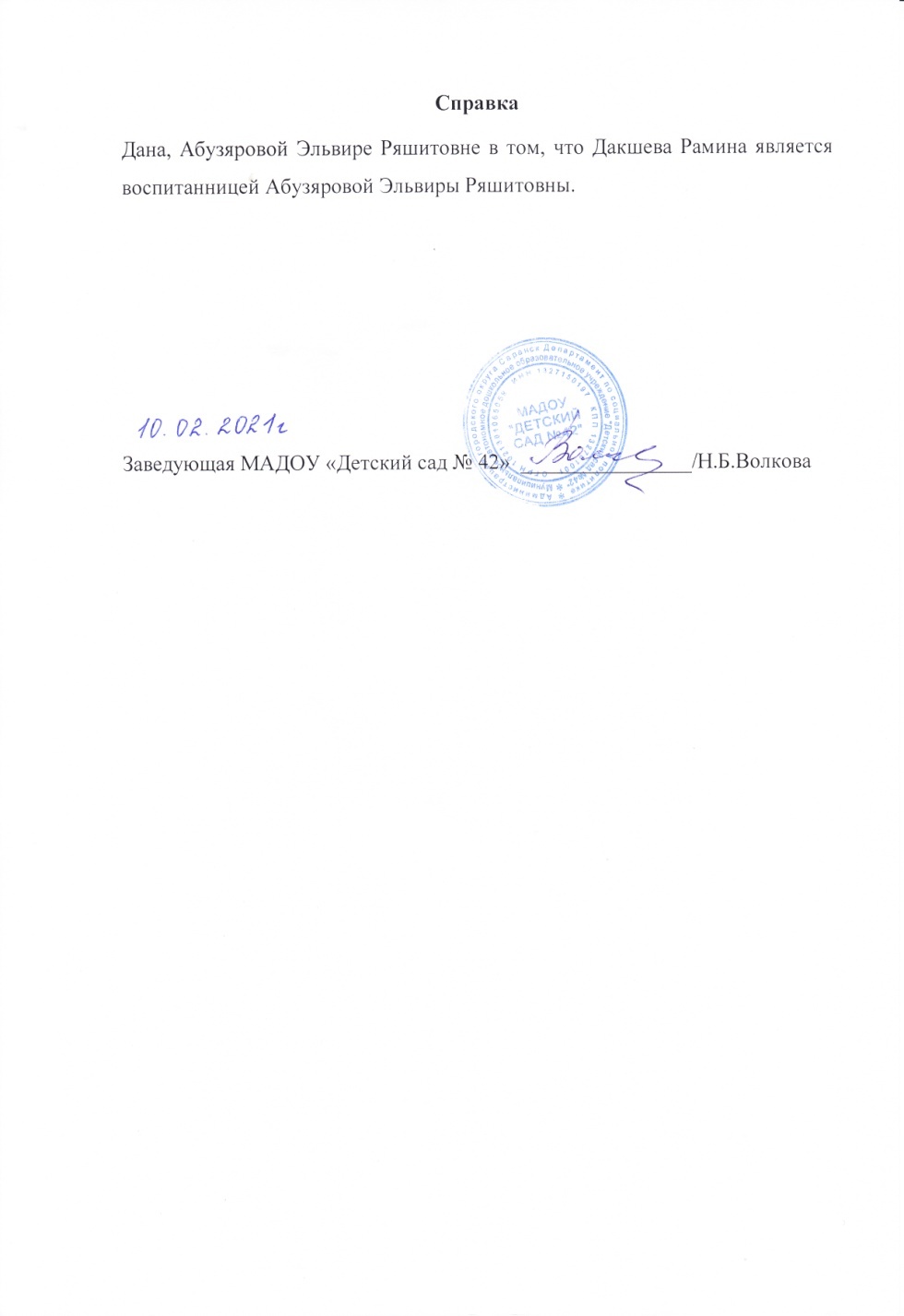 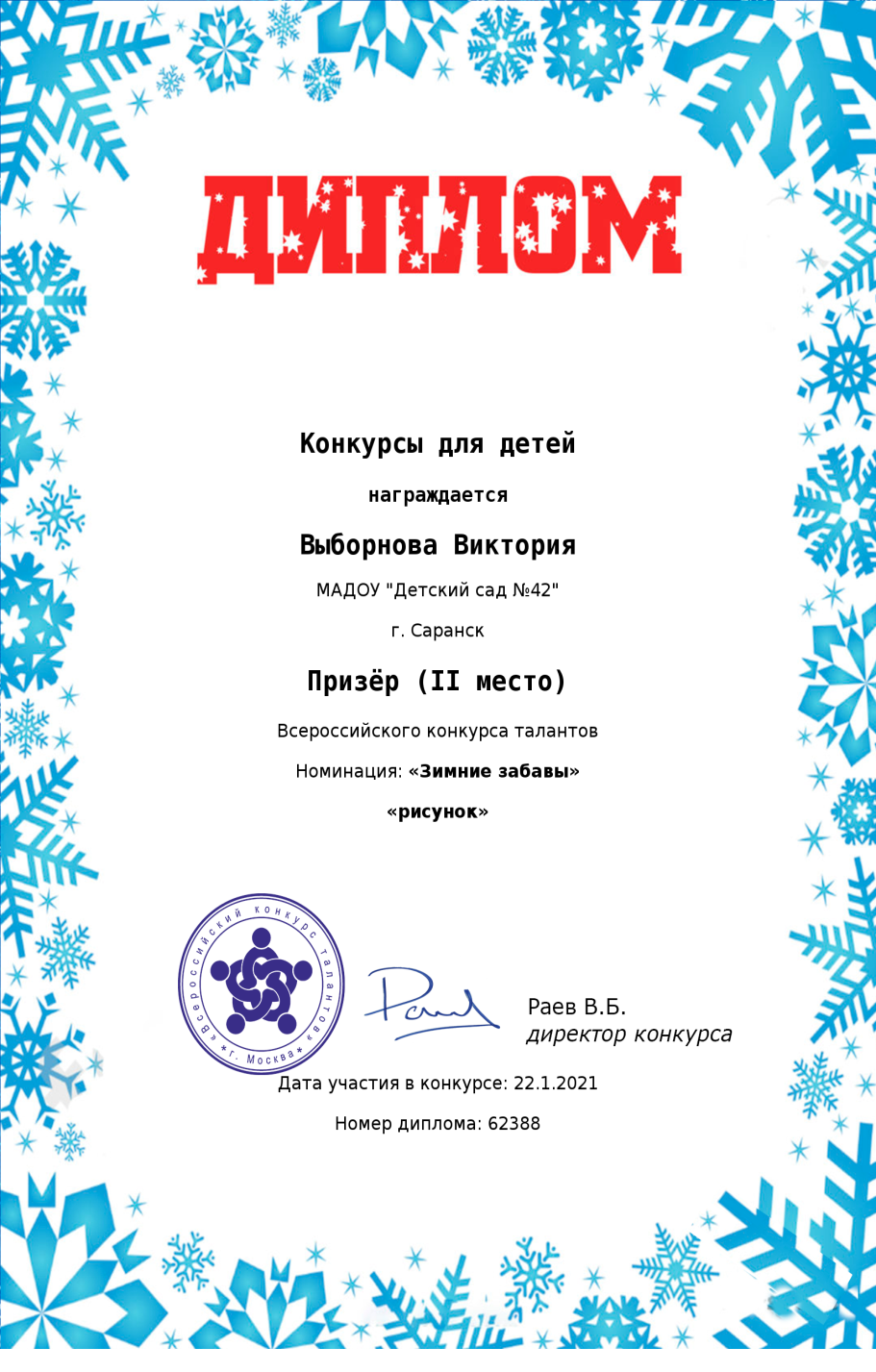 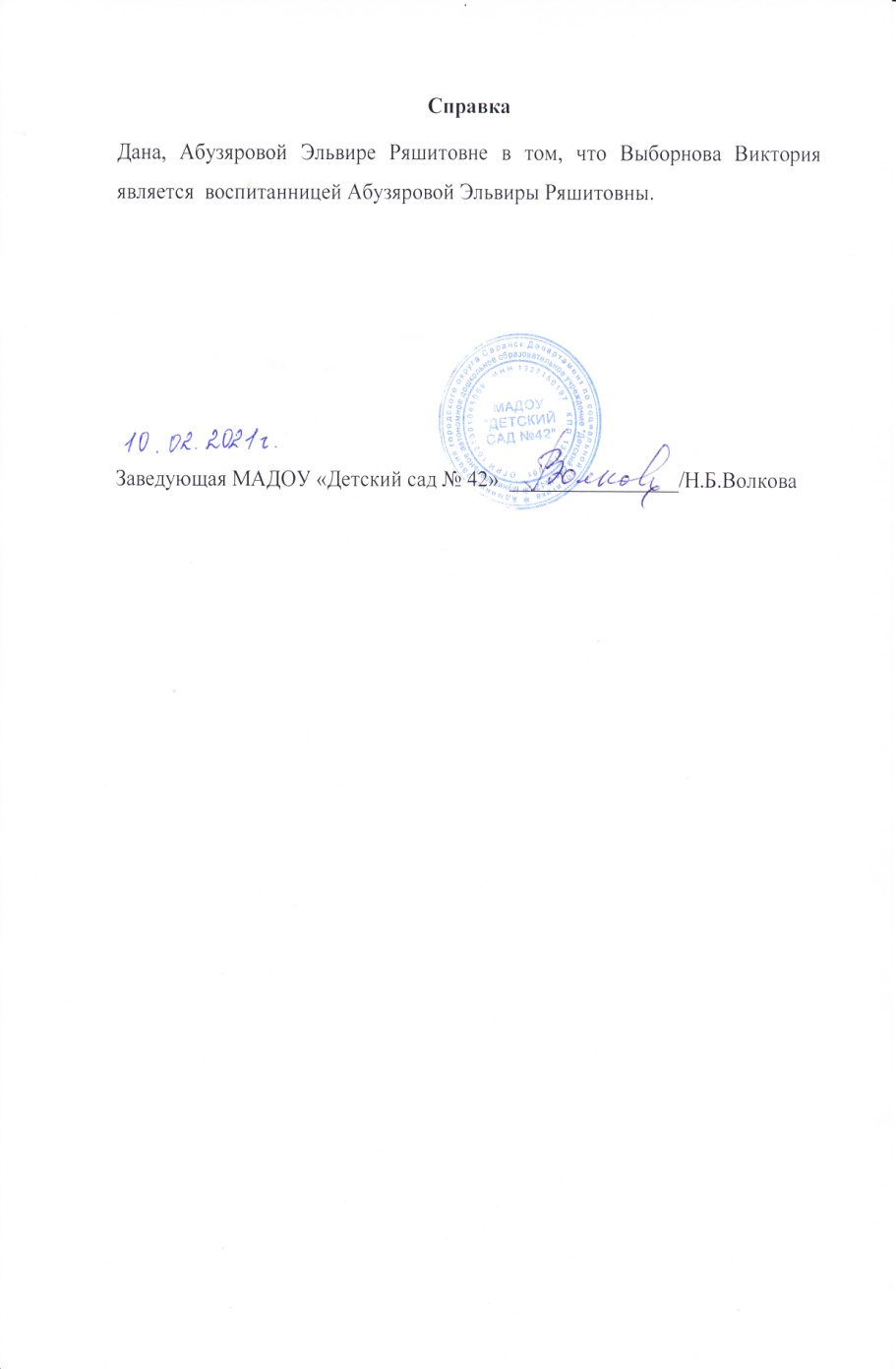 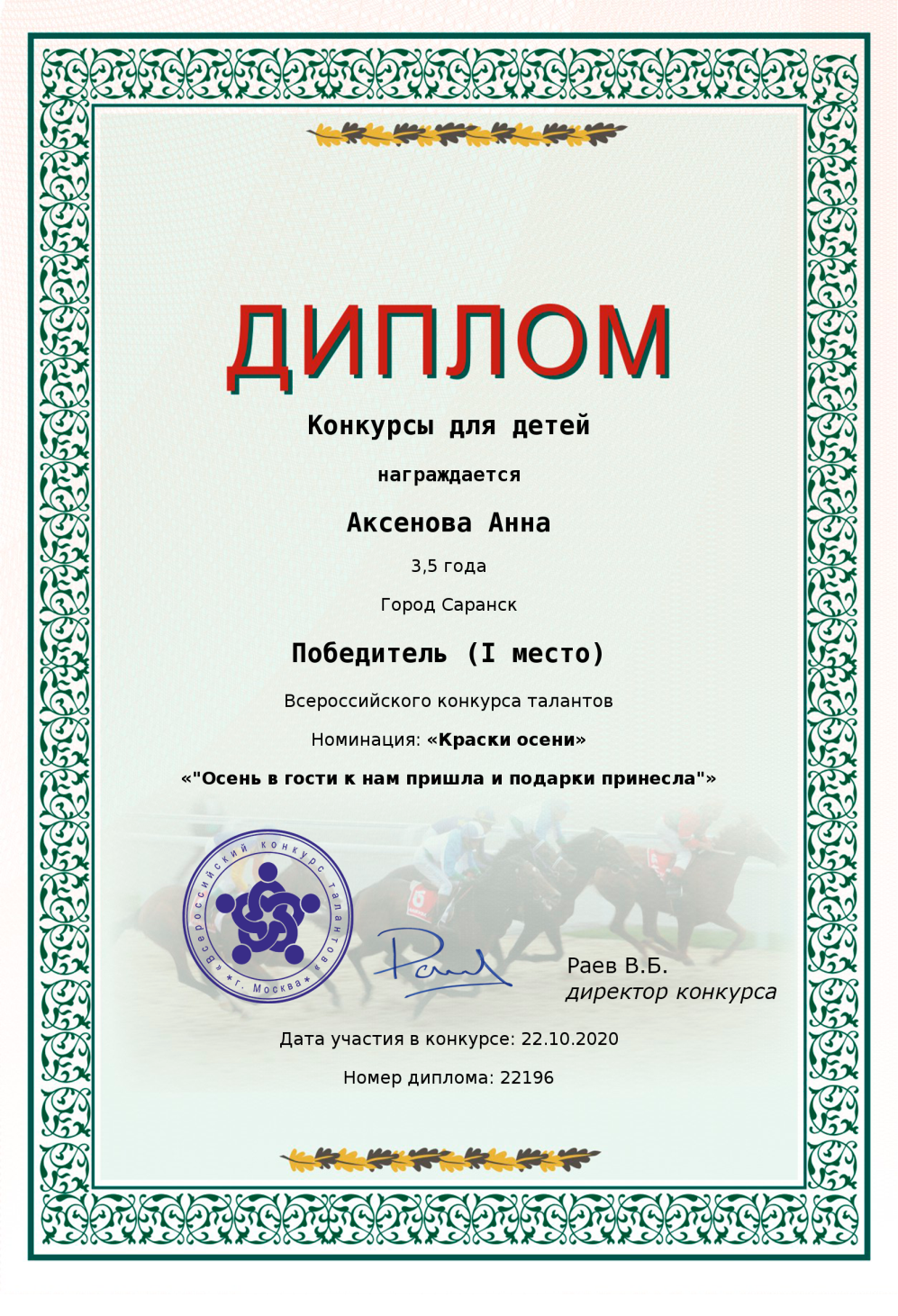 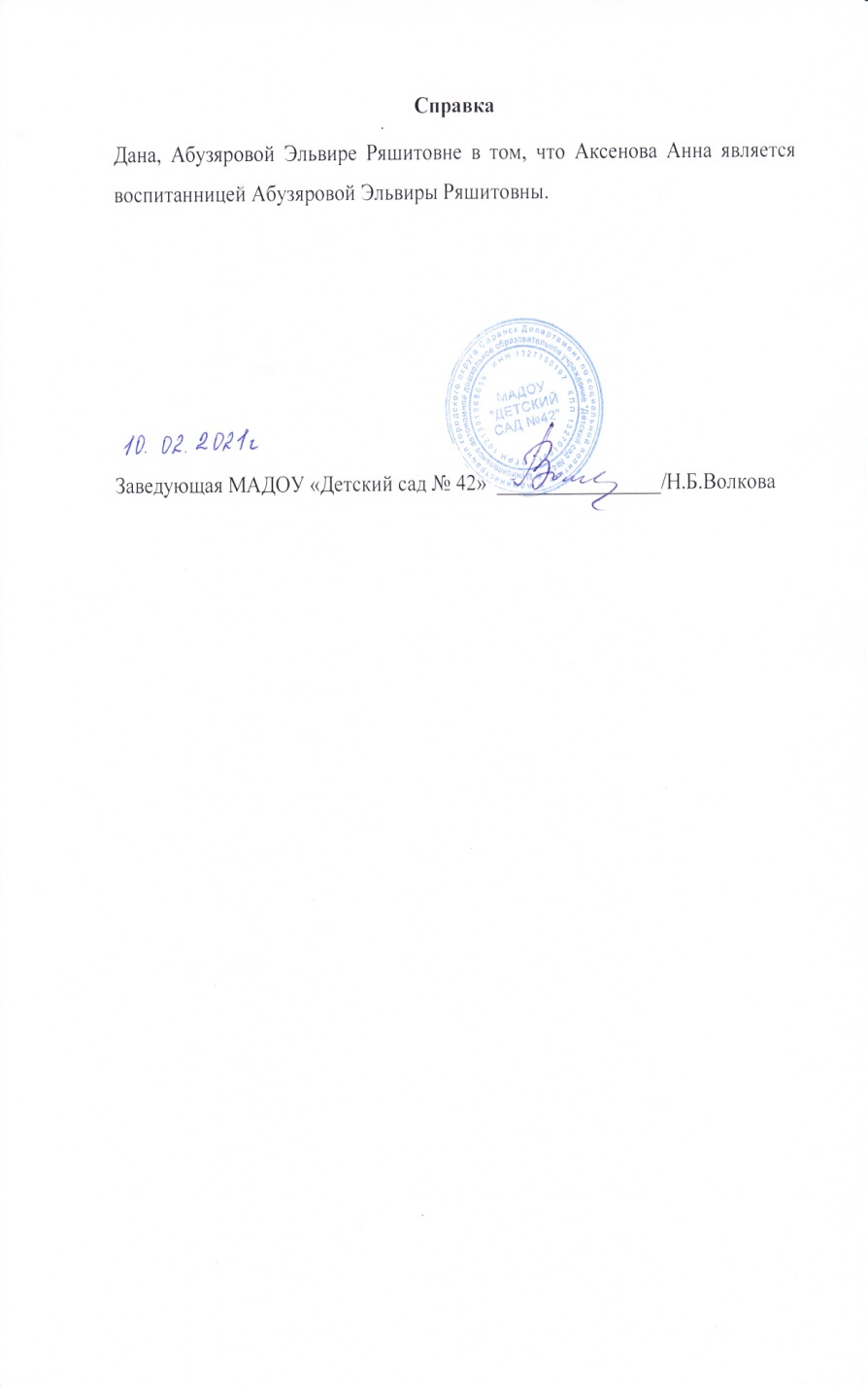 5.Наличие авторских программ, методических пособий
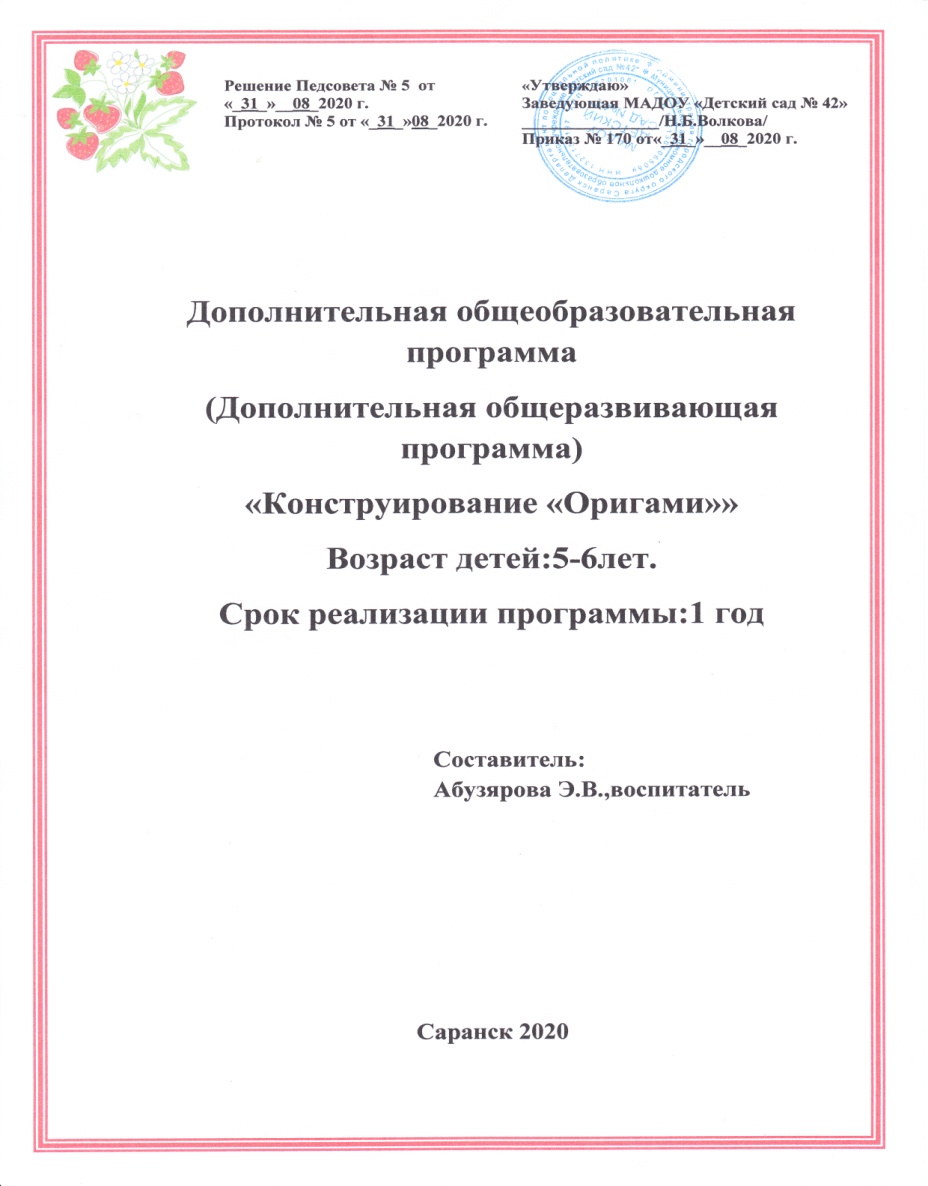 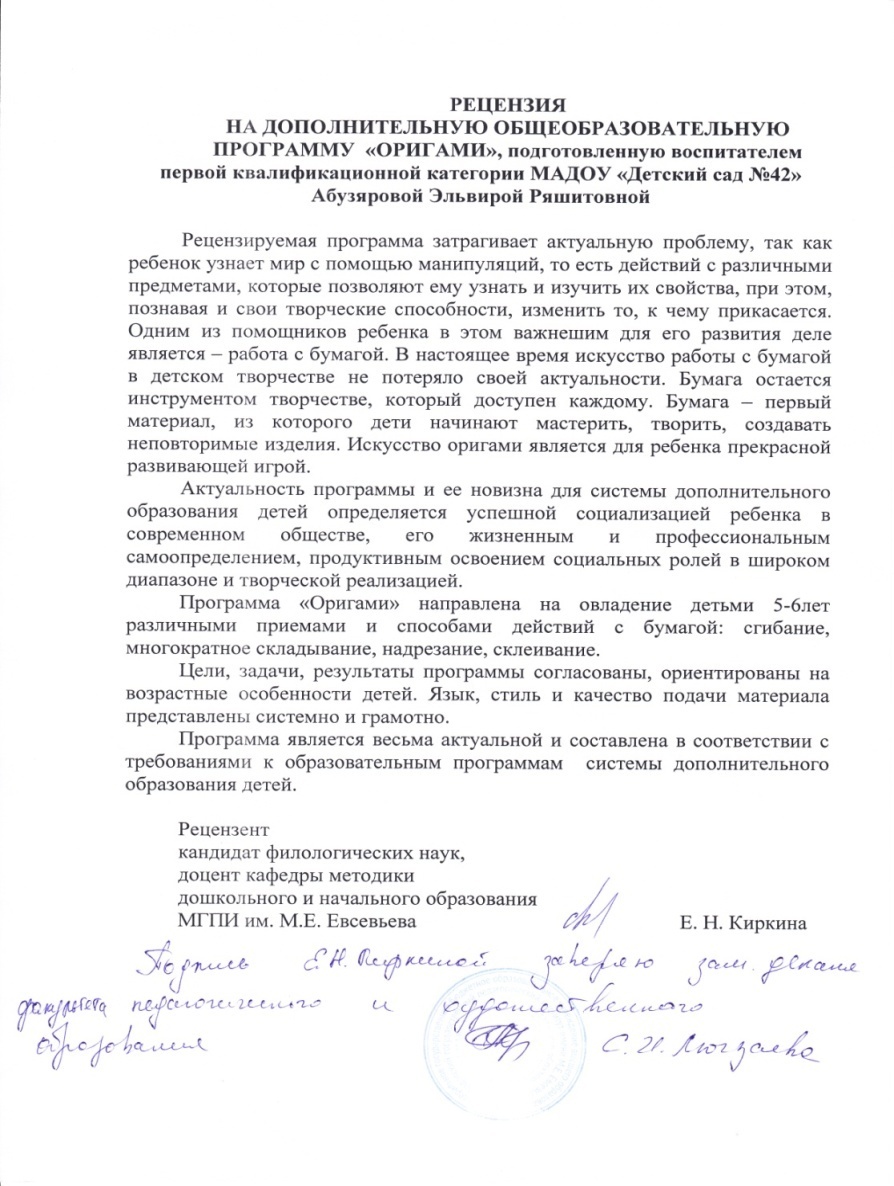 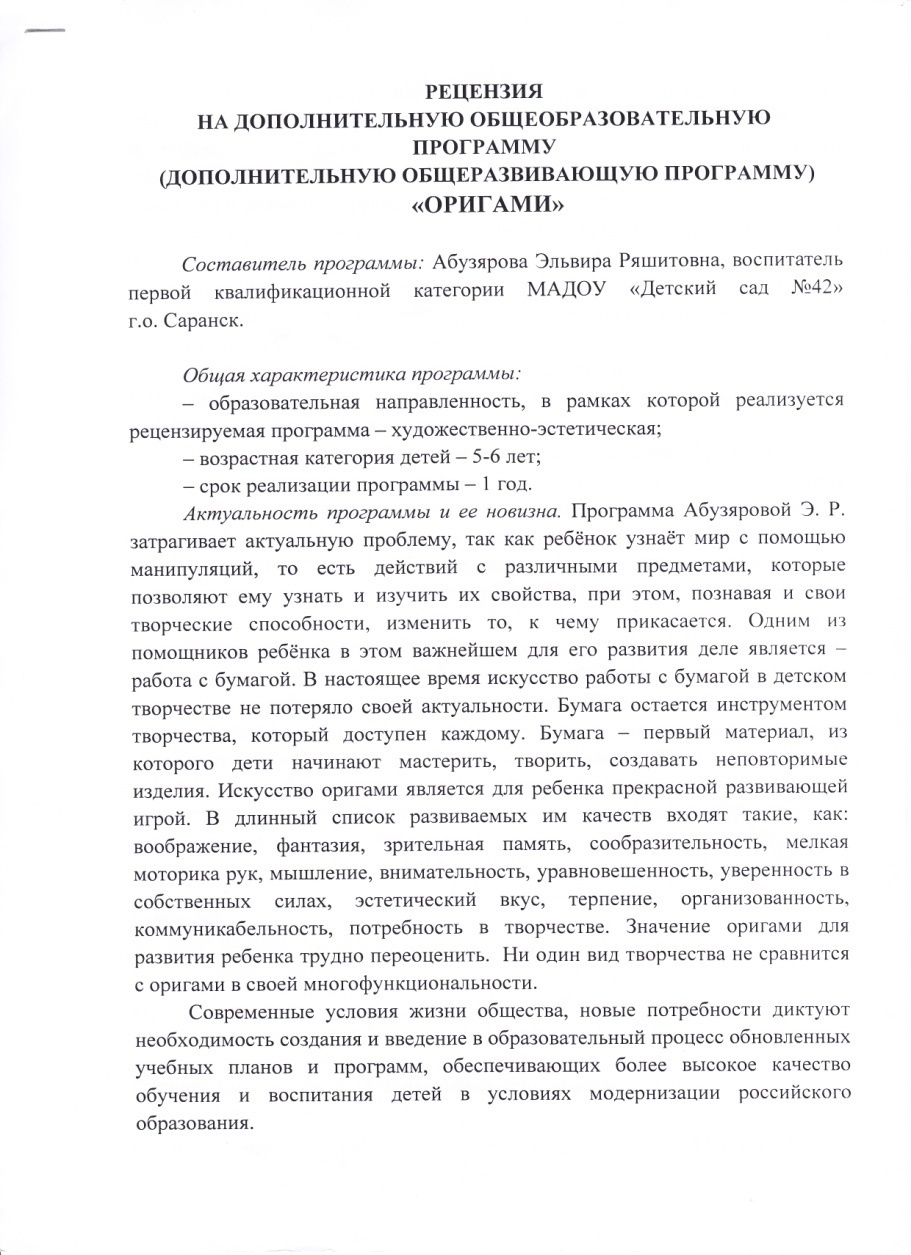 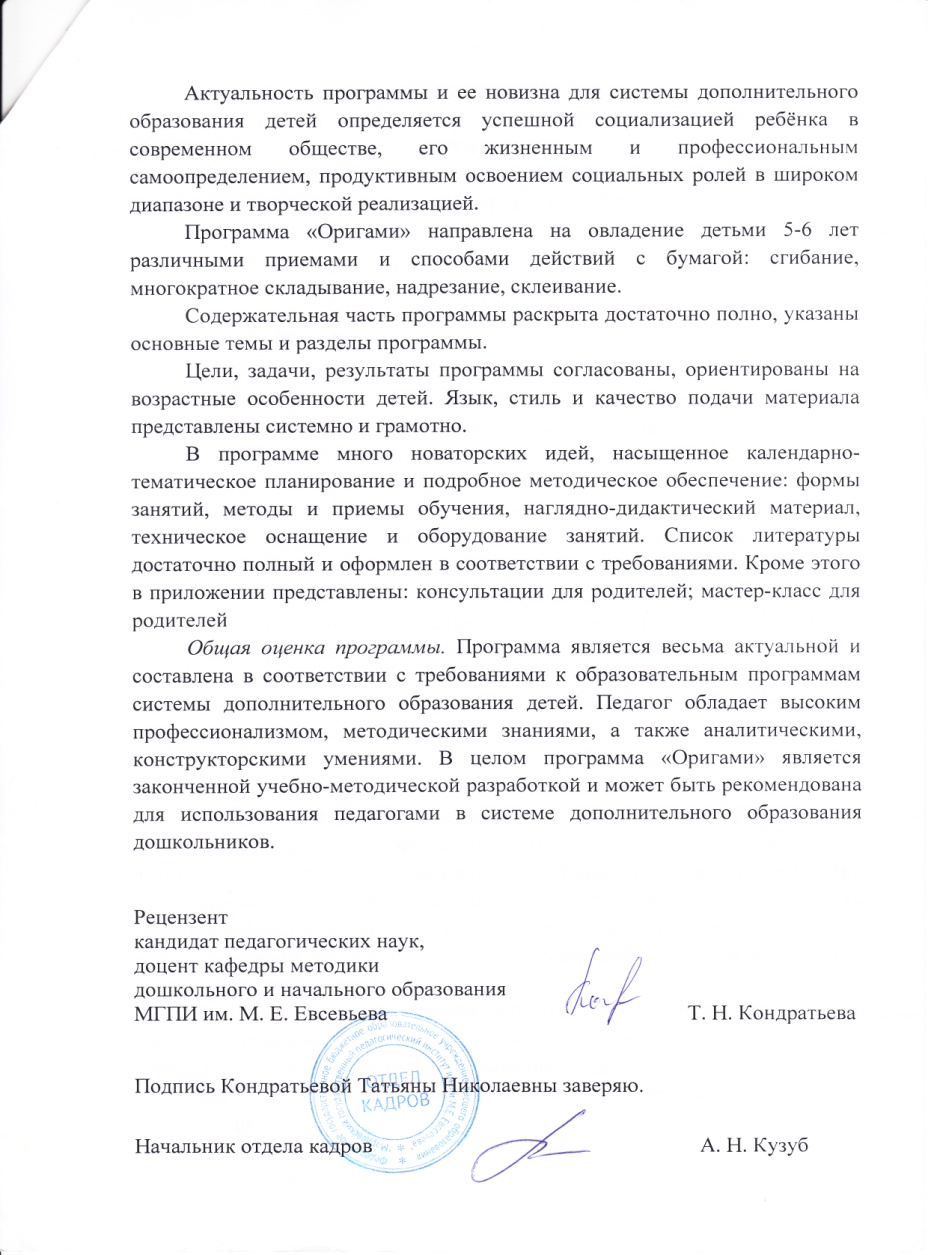 6.Выступления на заседаниях методических советов, научно-практических конференциях, педагогических чтениях, семинарах, секциях, форумах.
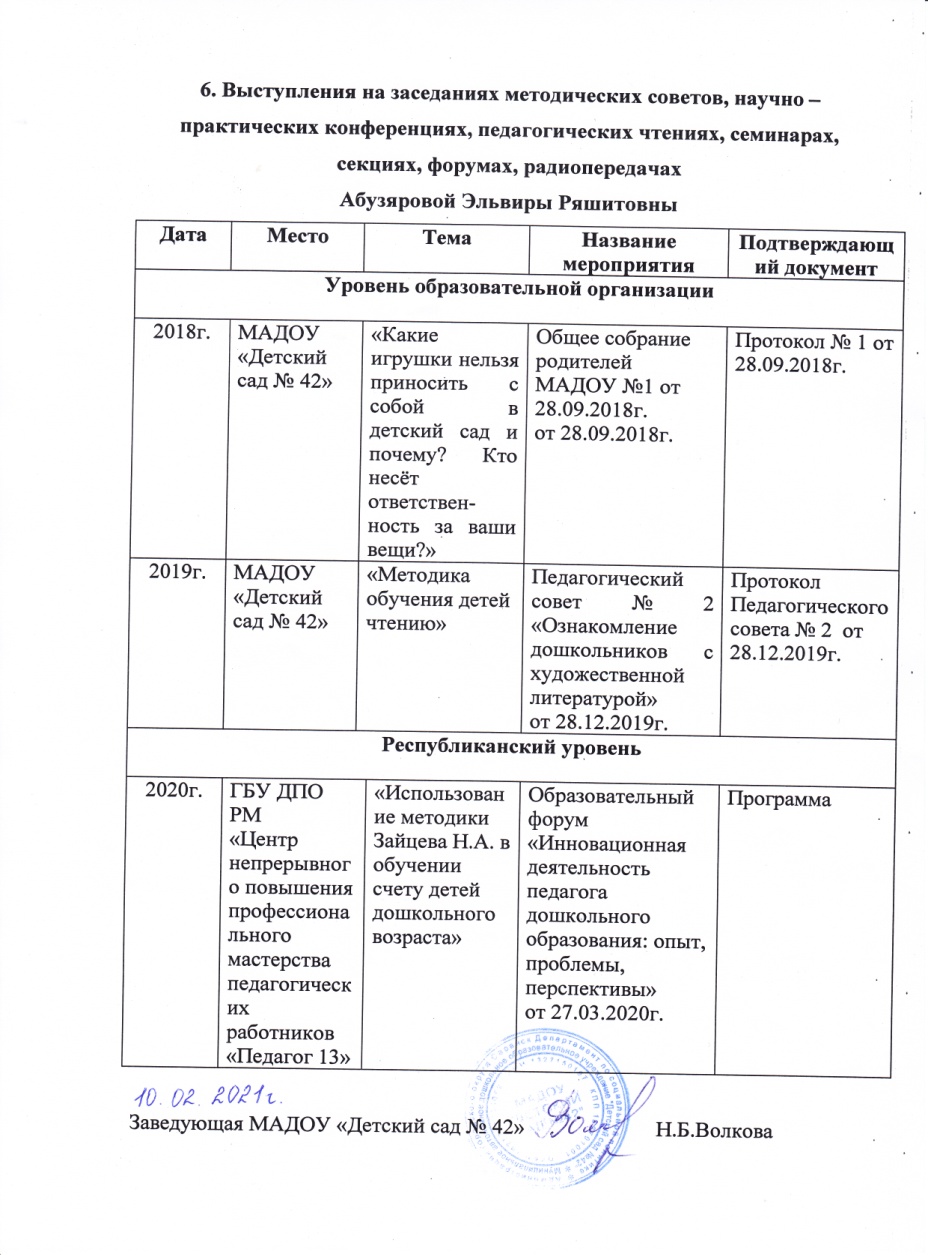 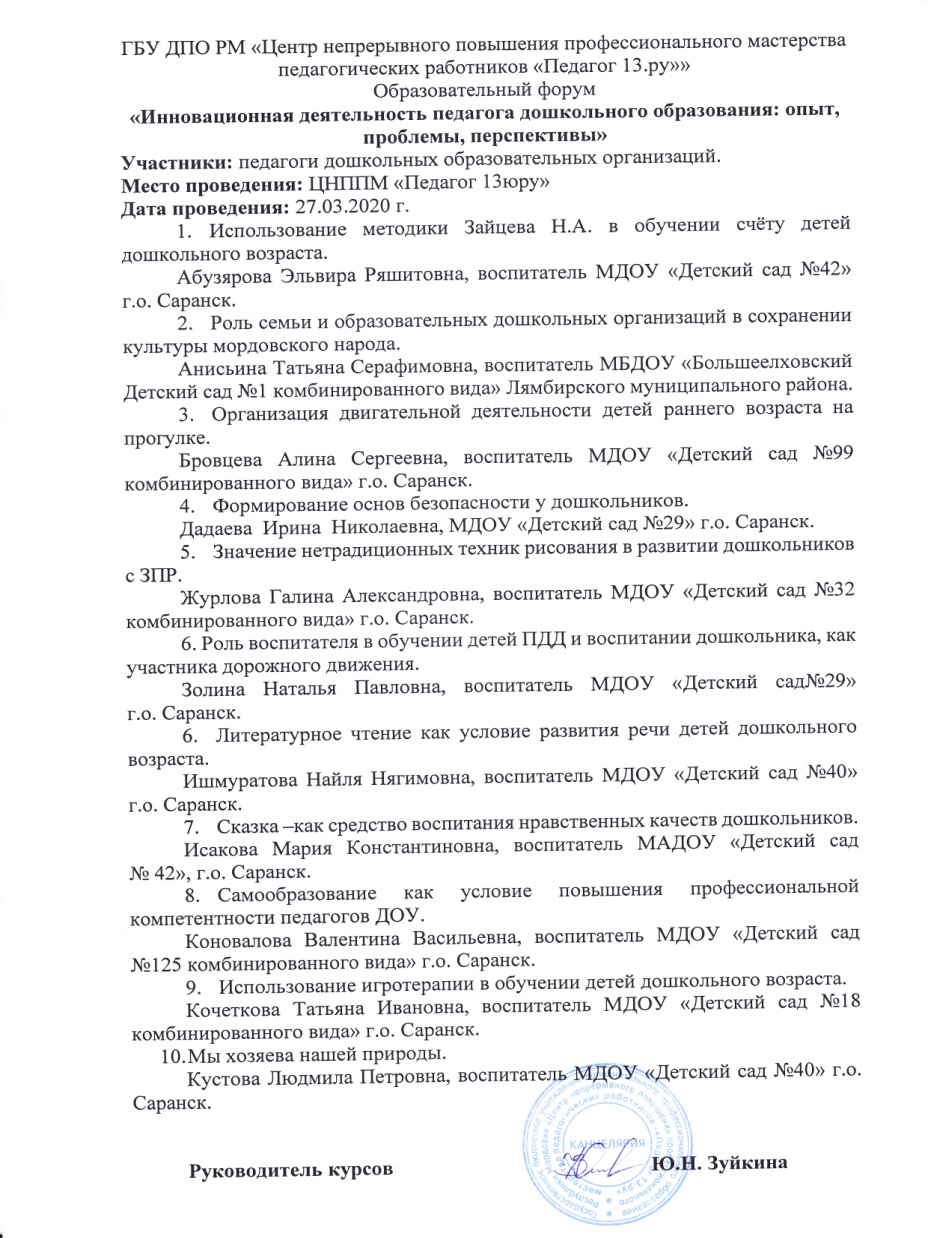 7. Проведение открытых занятий, мастер-классов, мероприятий
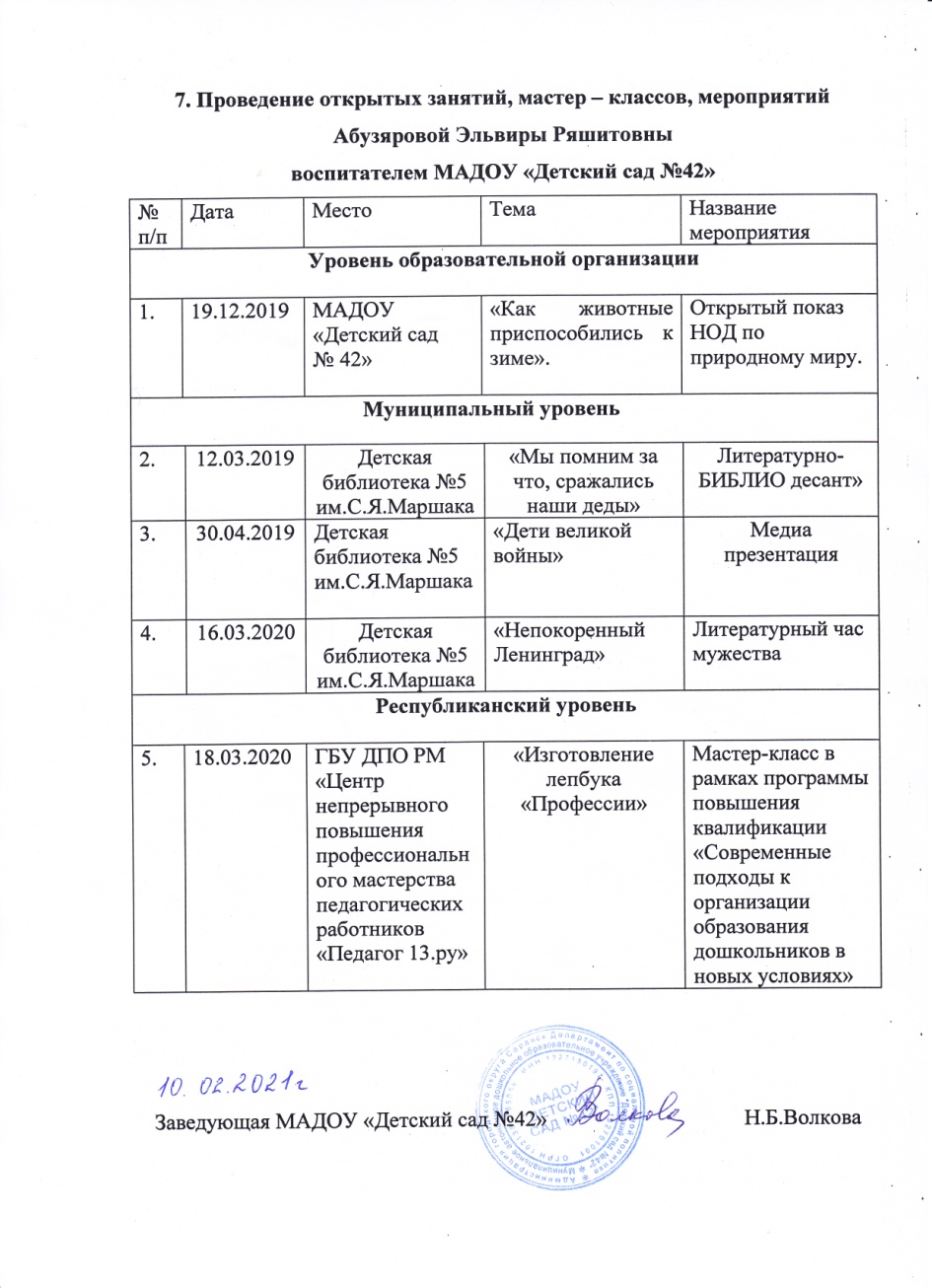 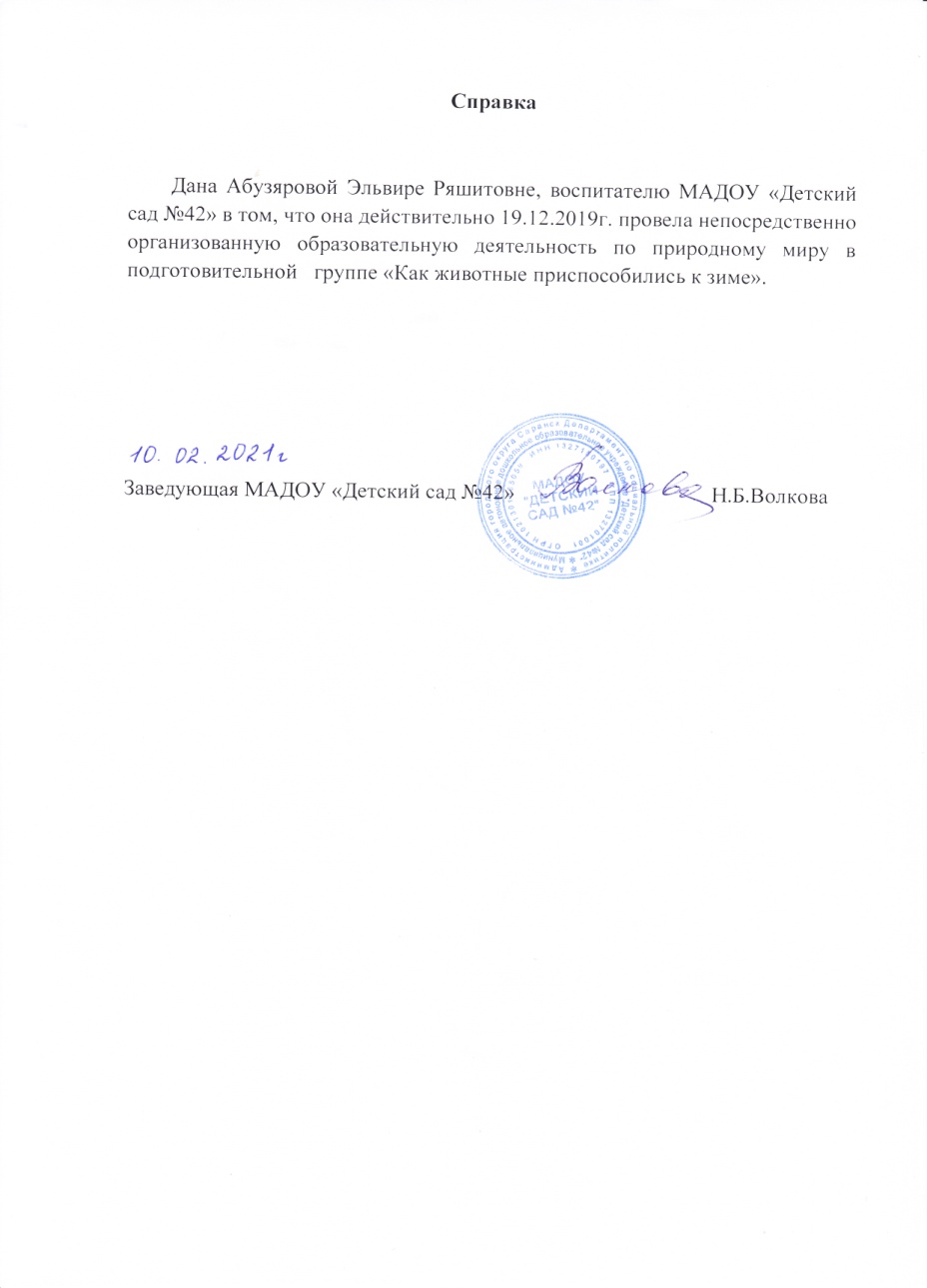 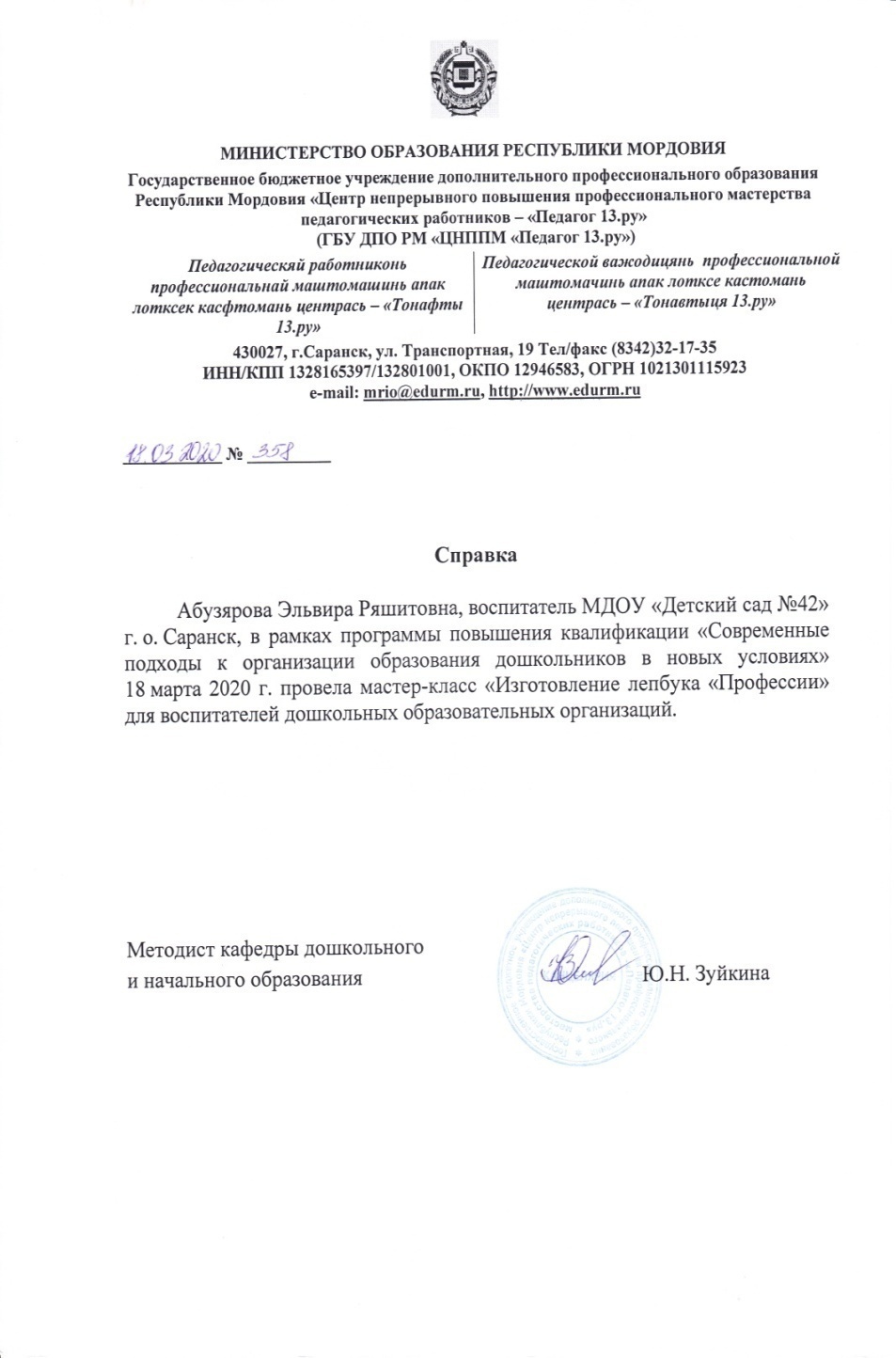 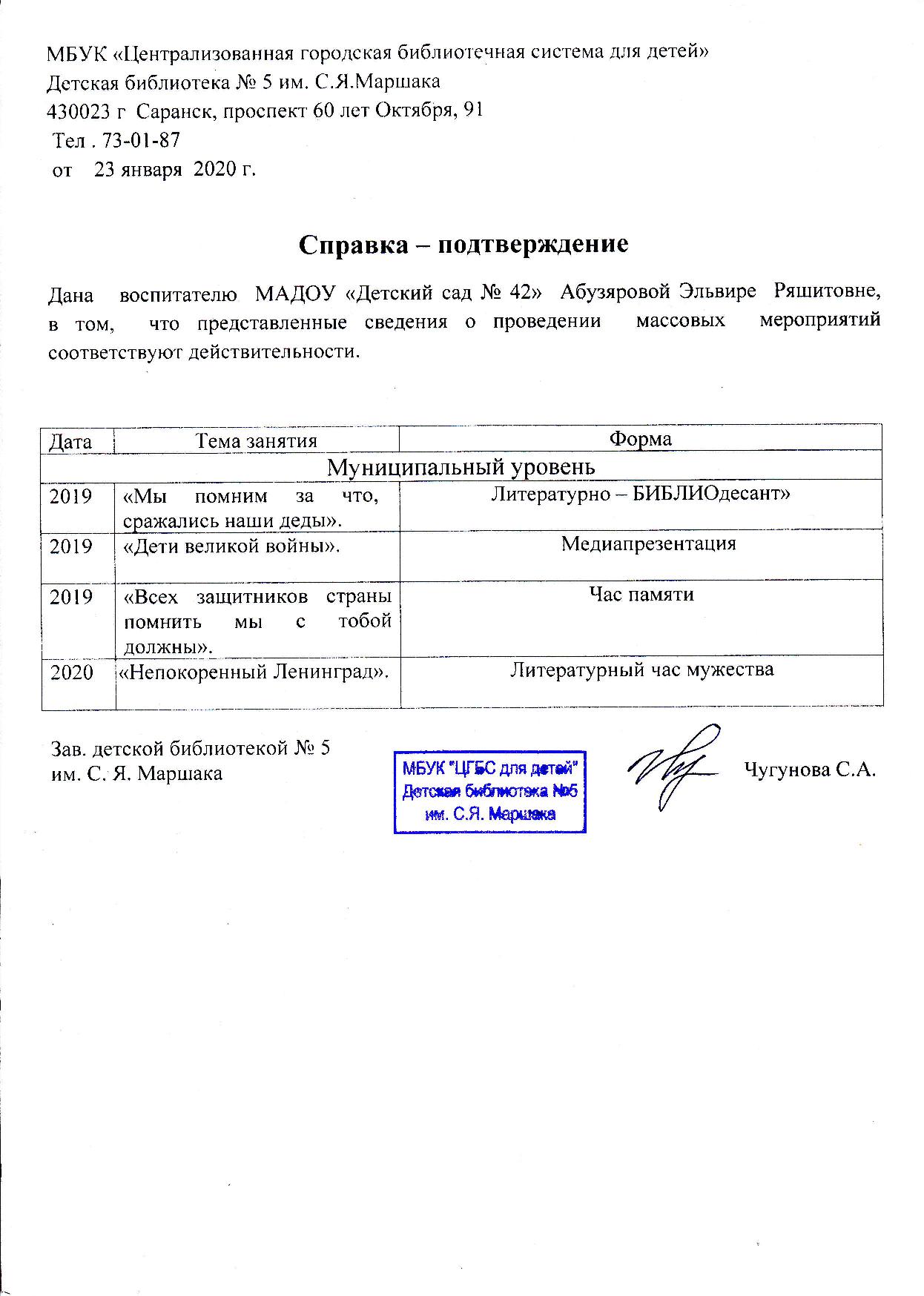 8. Экспертная деятельность

Не имею
9. Общественно-педагогическая активность педагога: участие в комиссиях, педагогических сообществах, в жюри конкурсах
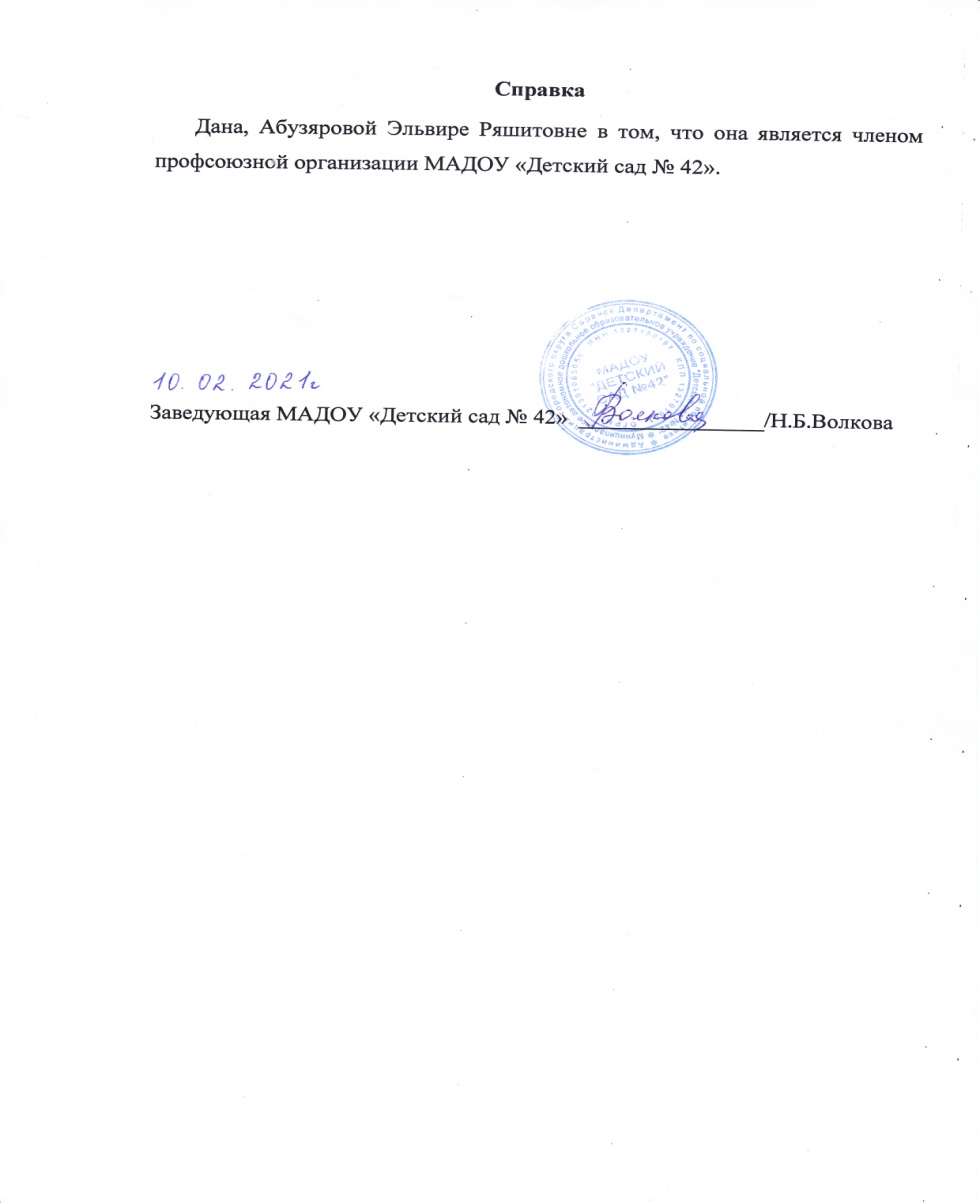 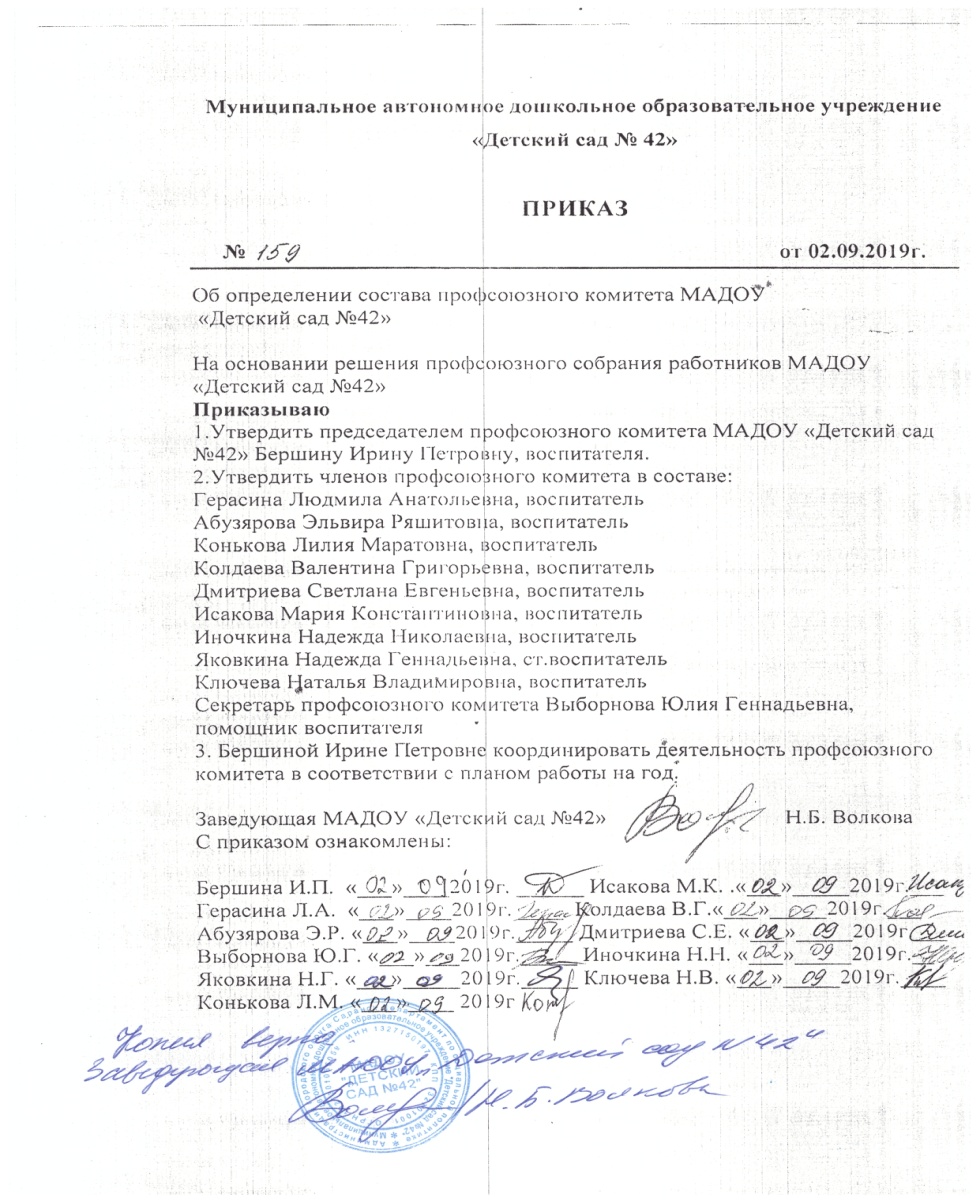 10. Позитивные результаты работы с воспитанниками
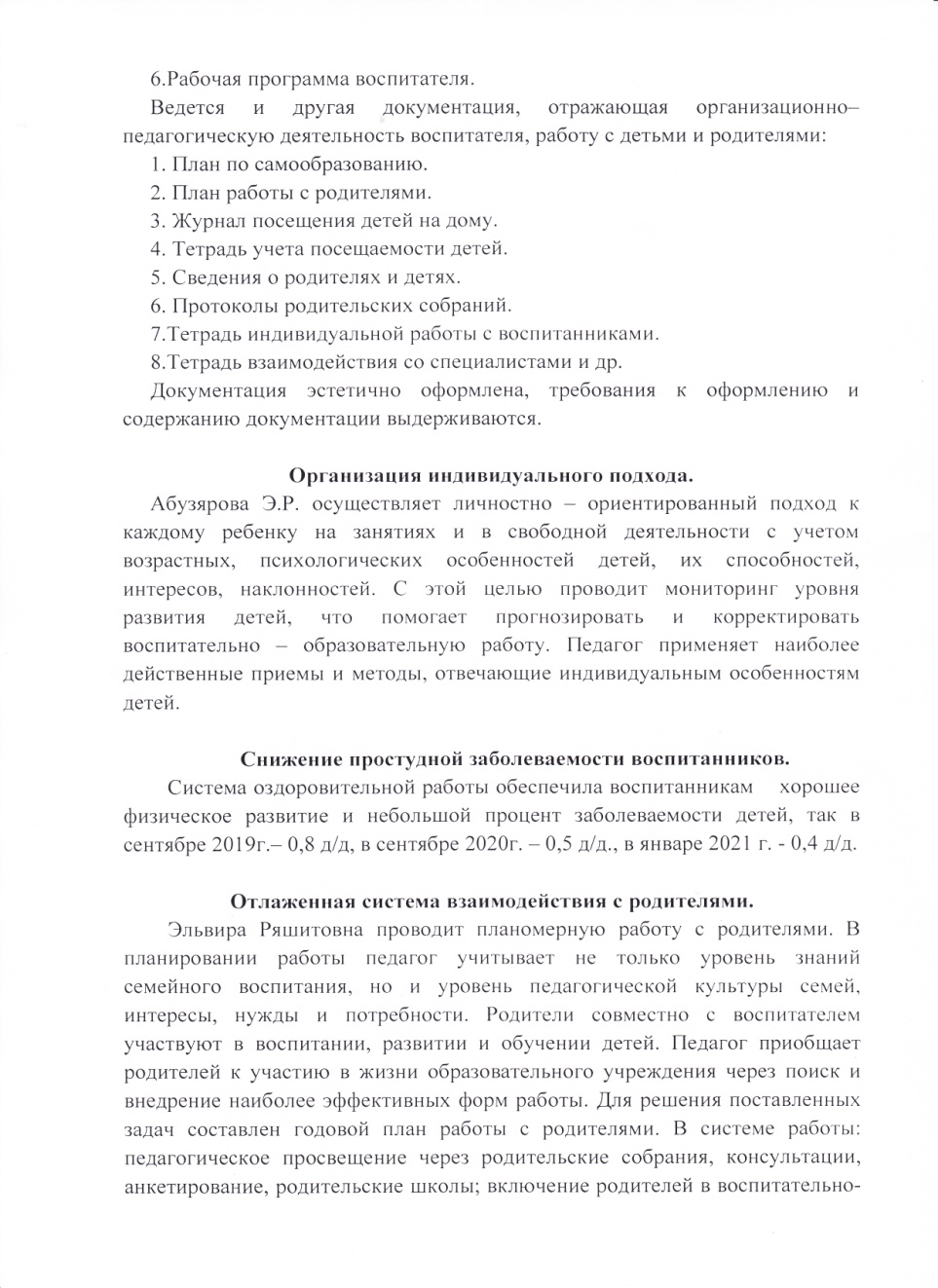 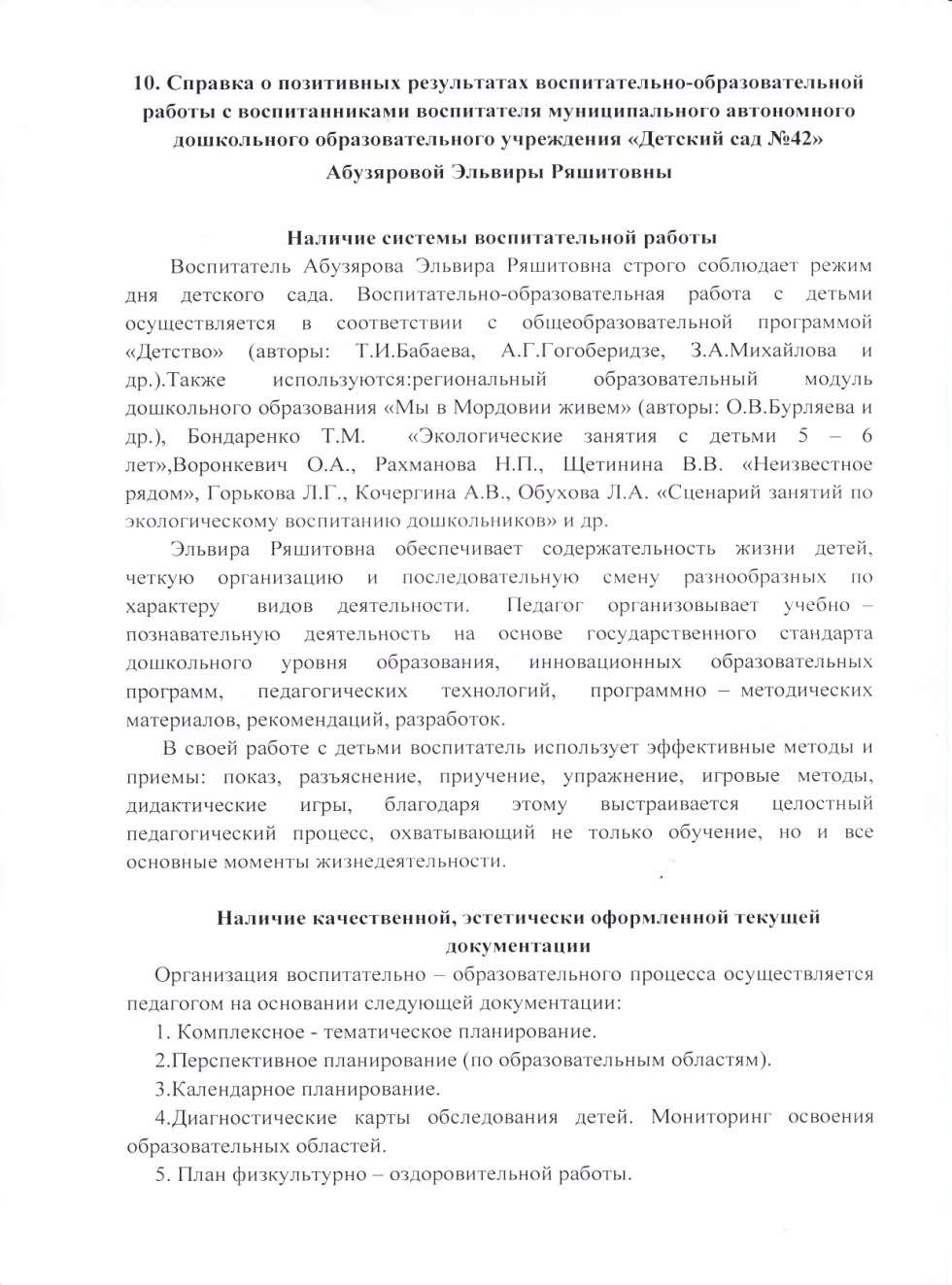 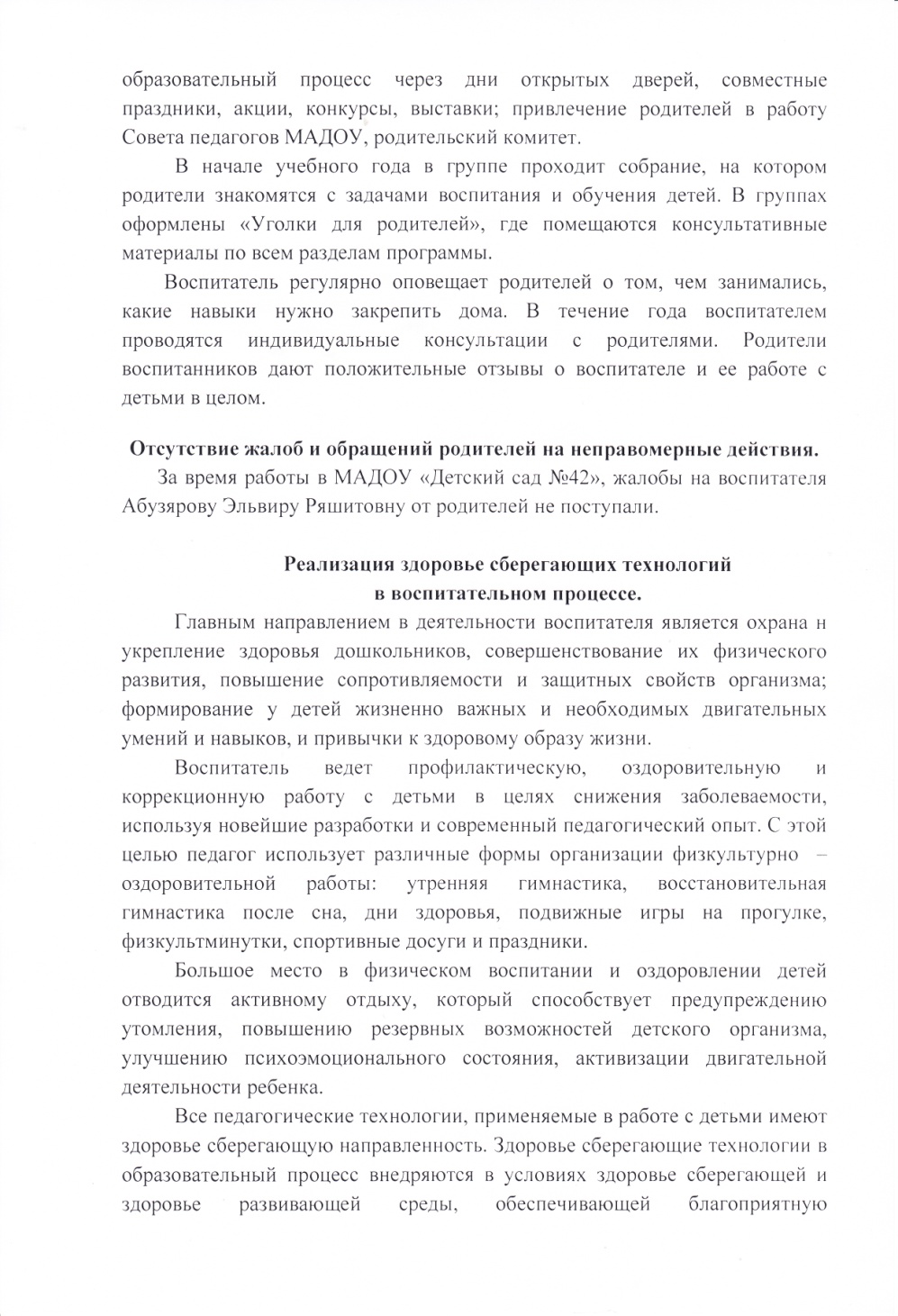 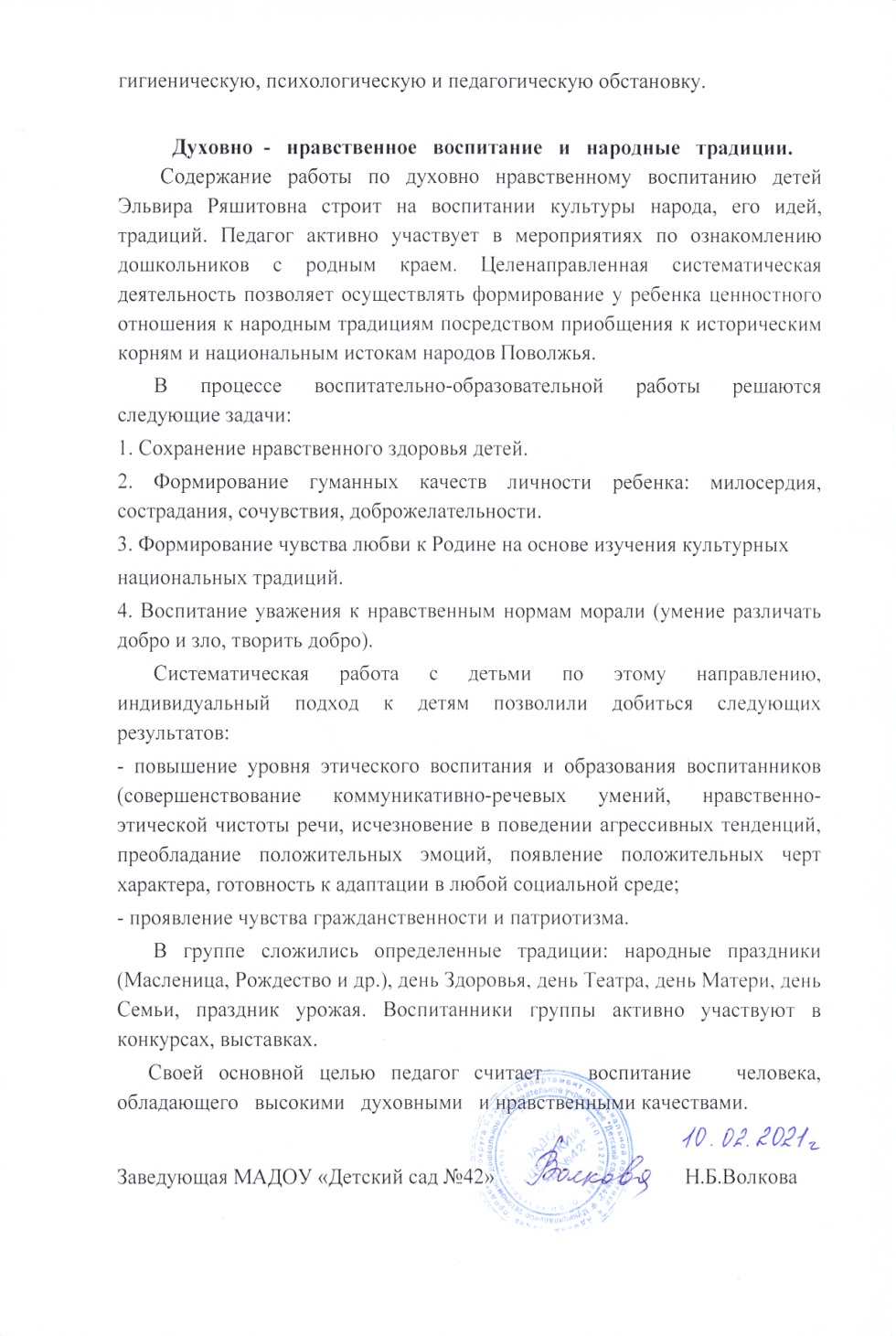 11. Качество взаимодействия с родителями
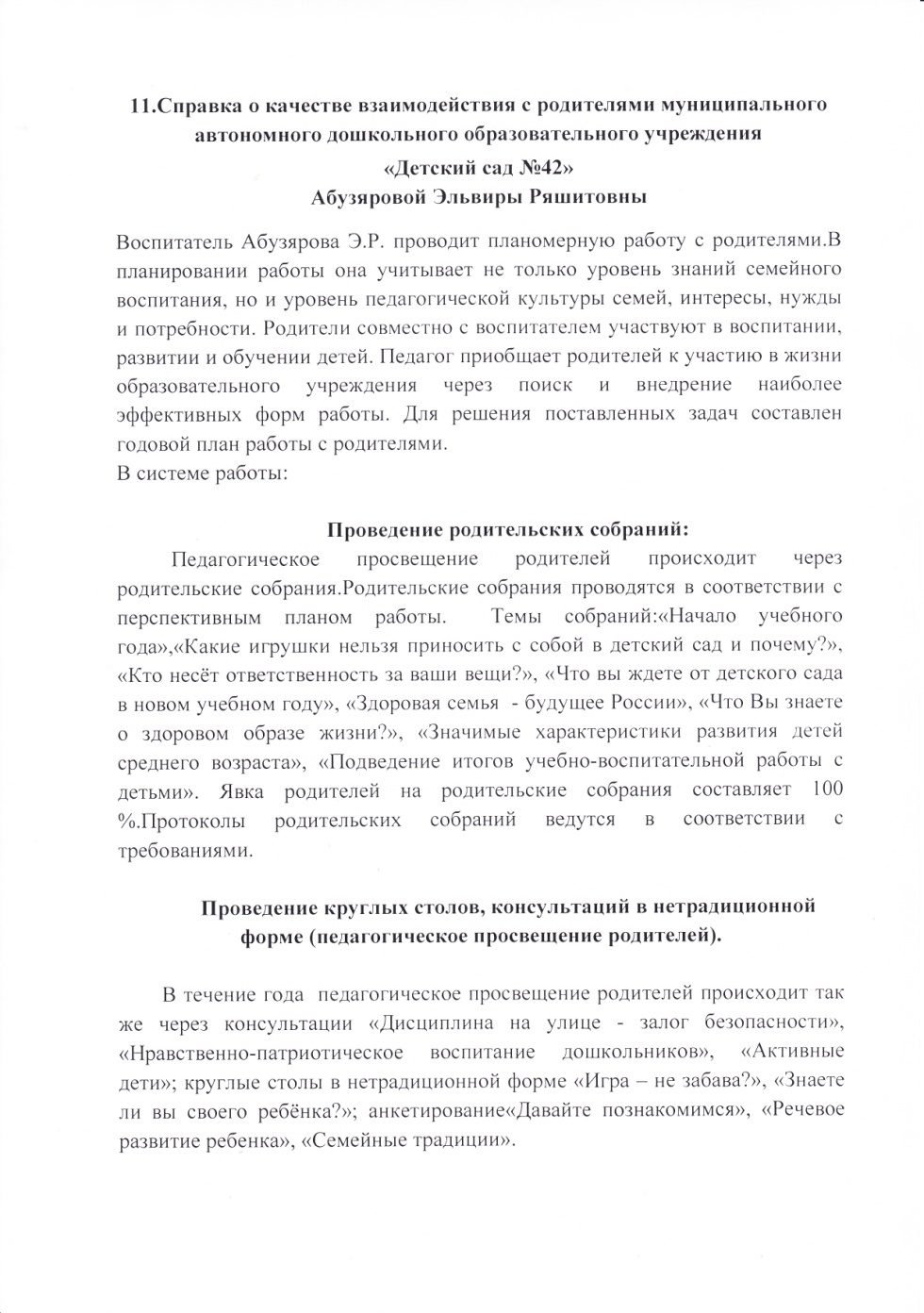 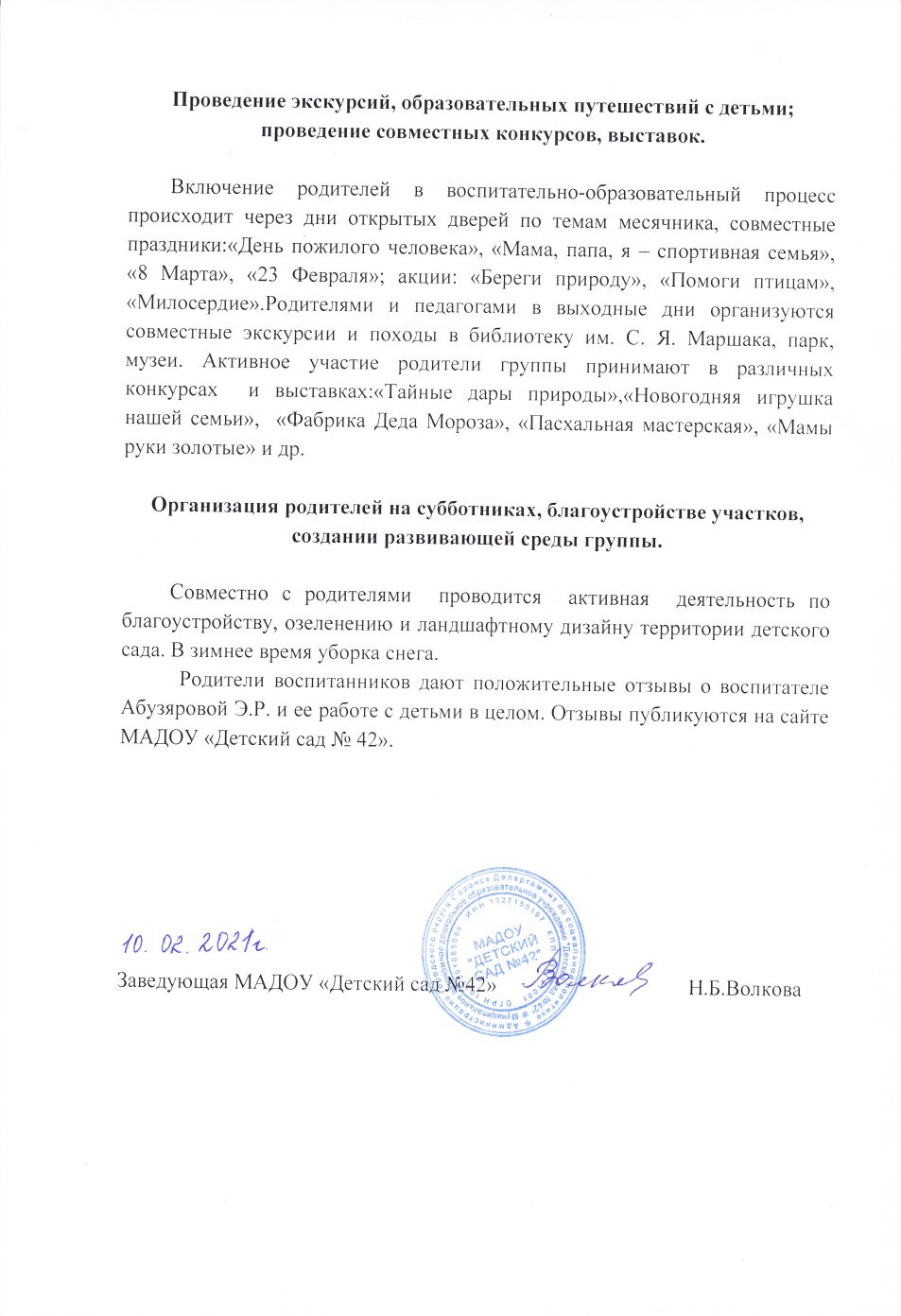 12. Работа с детьми из социально-неблагополучных семей
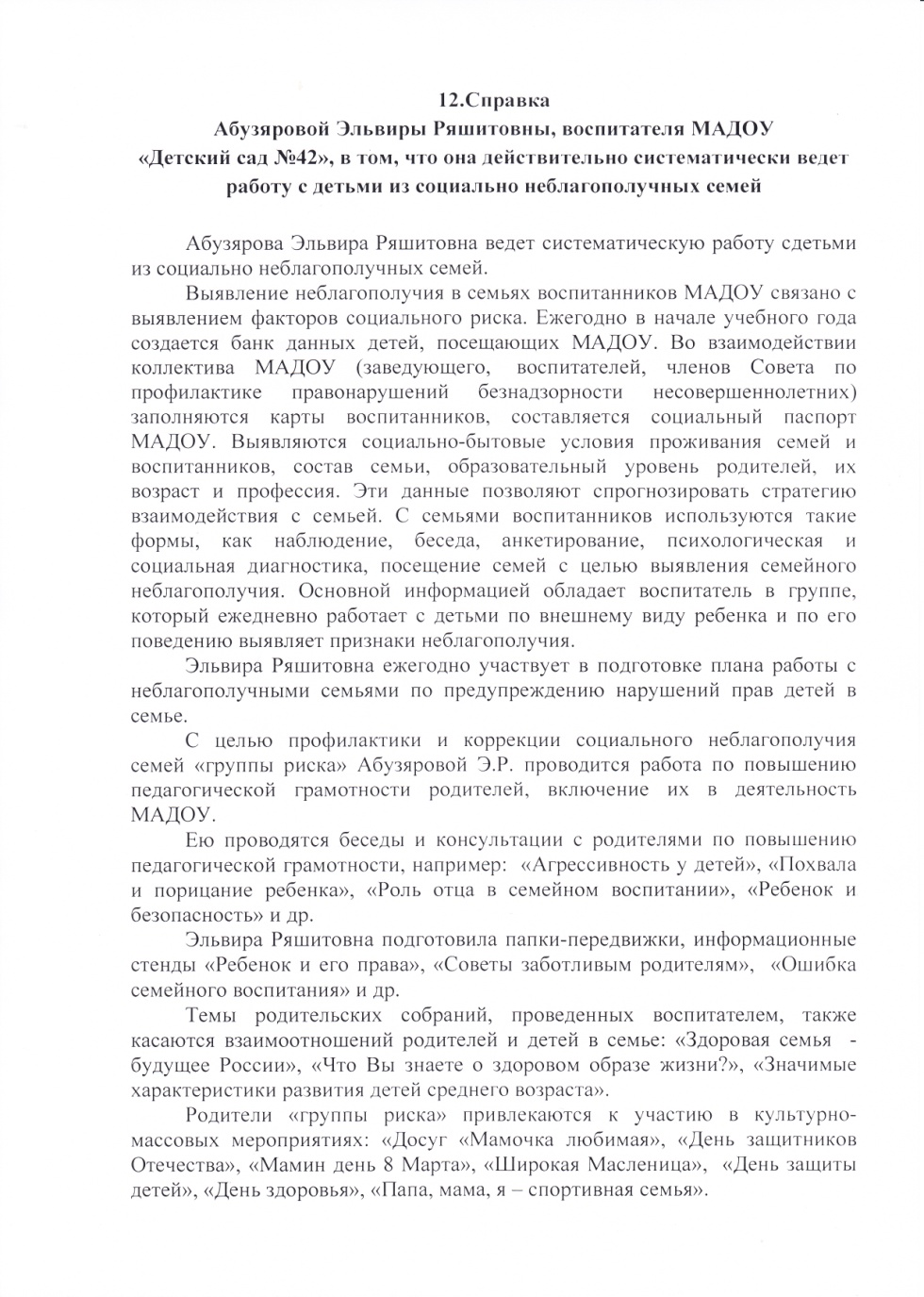 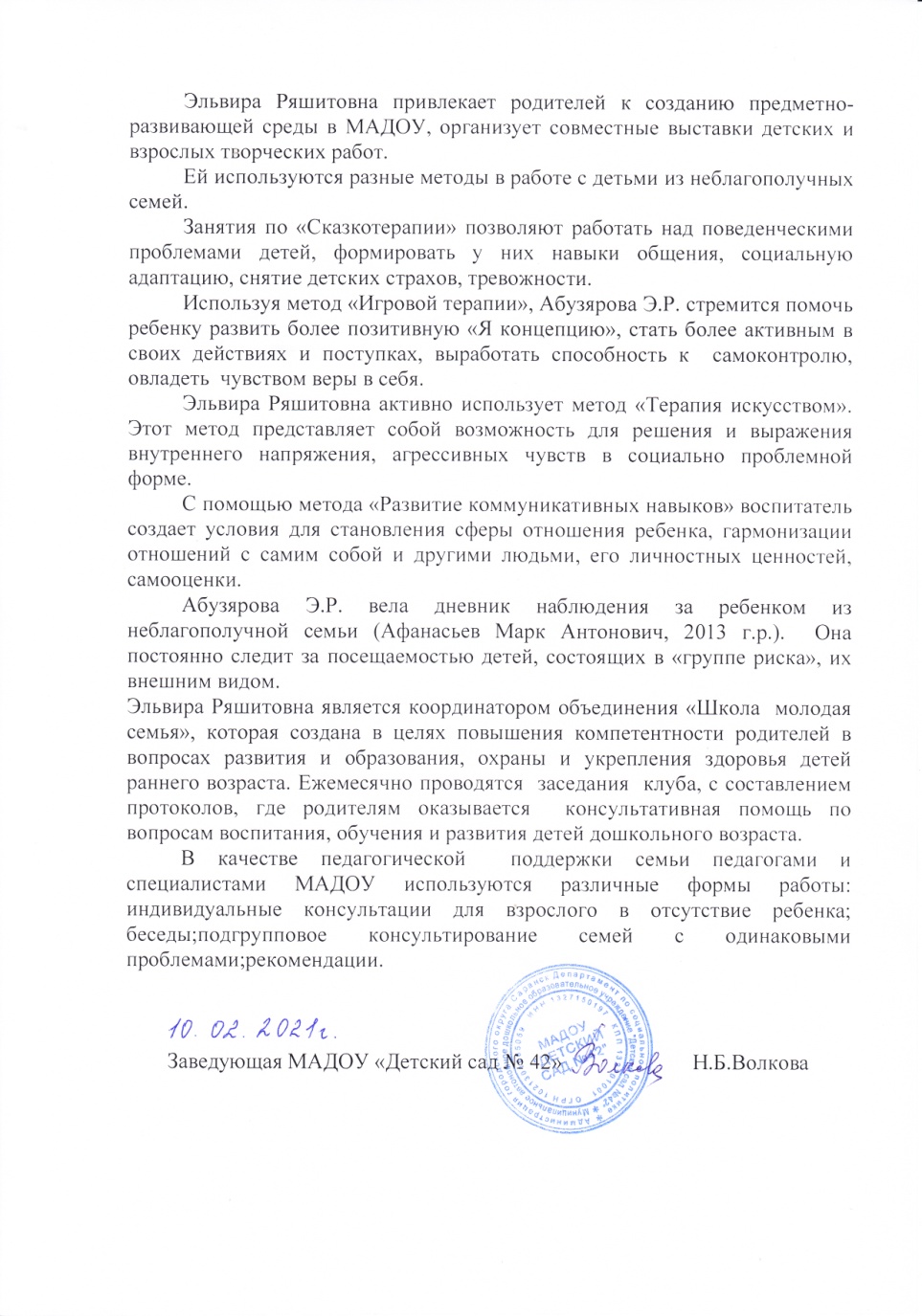 13. Участие педагога в профессиональных конкурсах
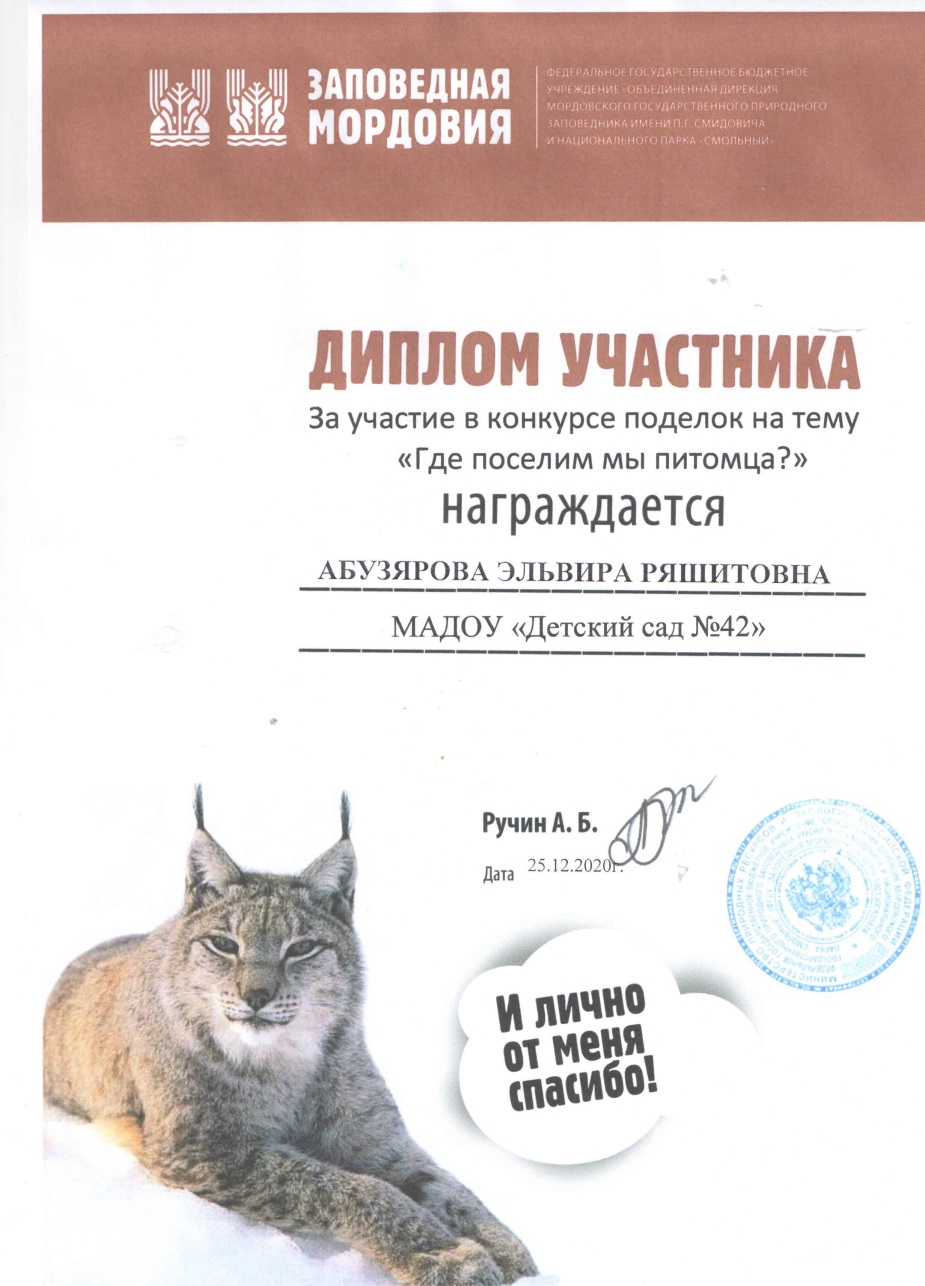 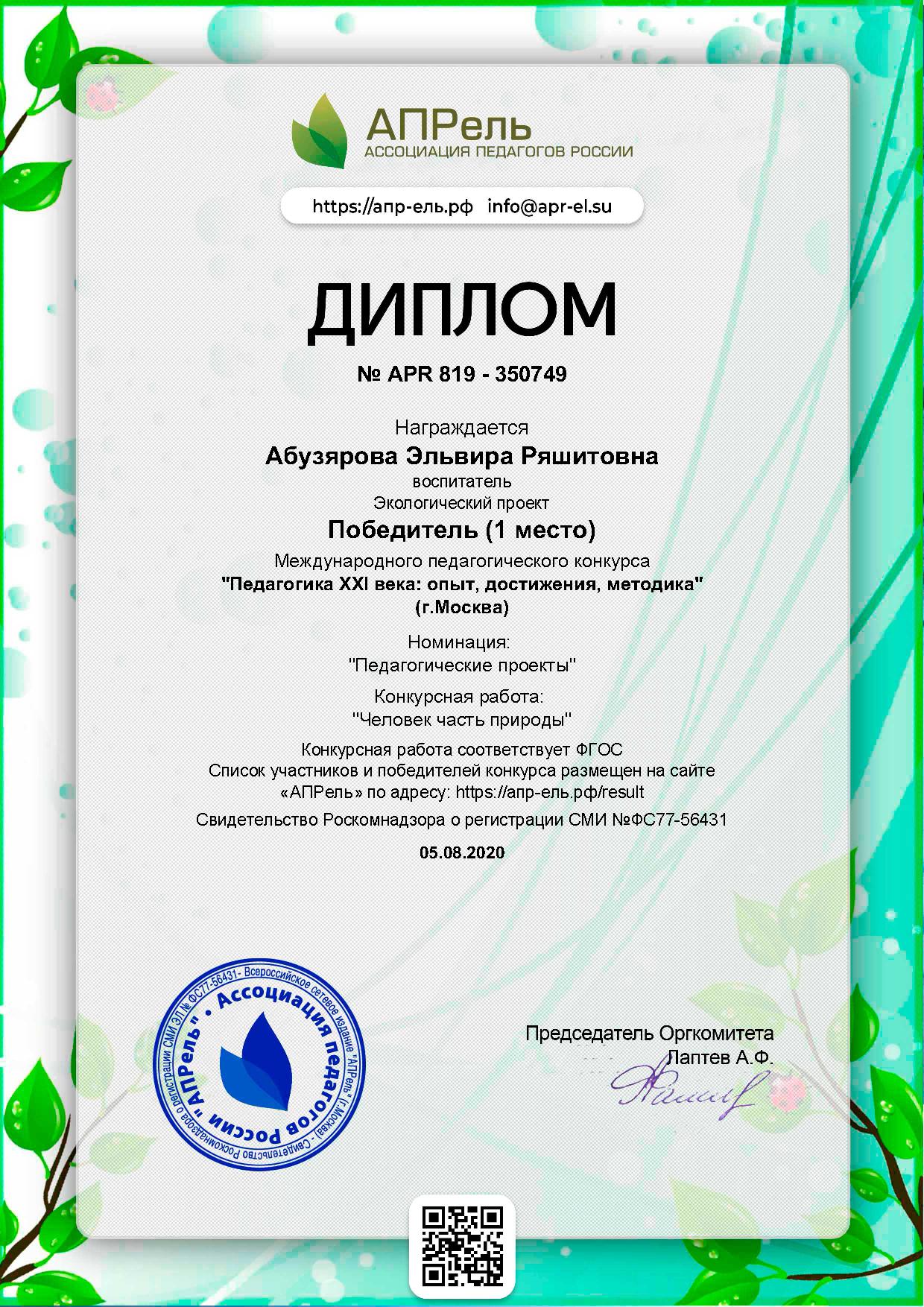 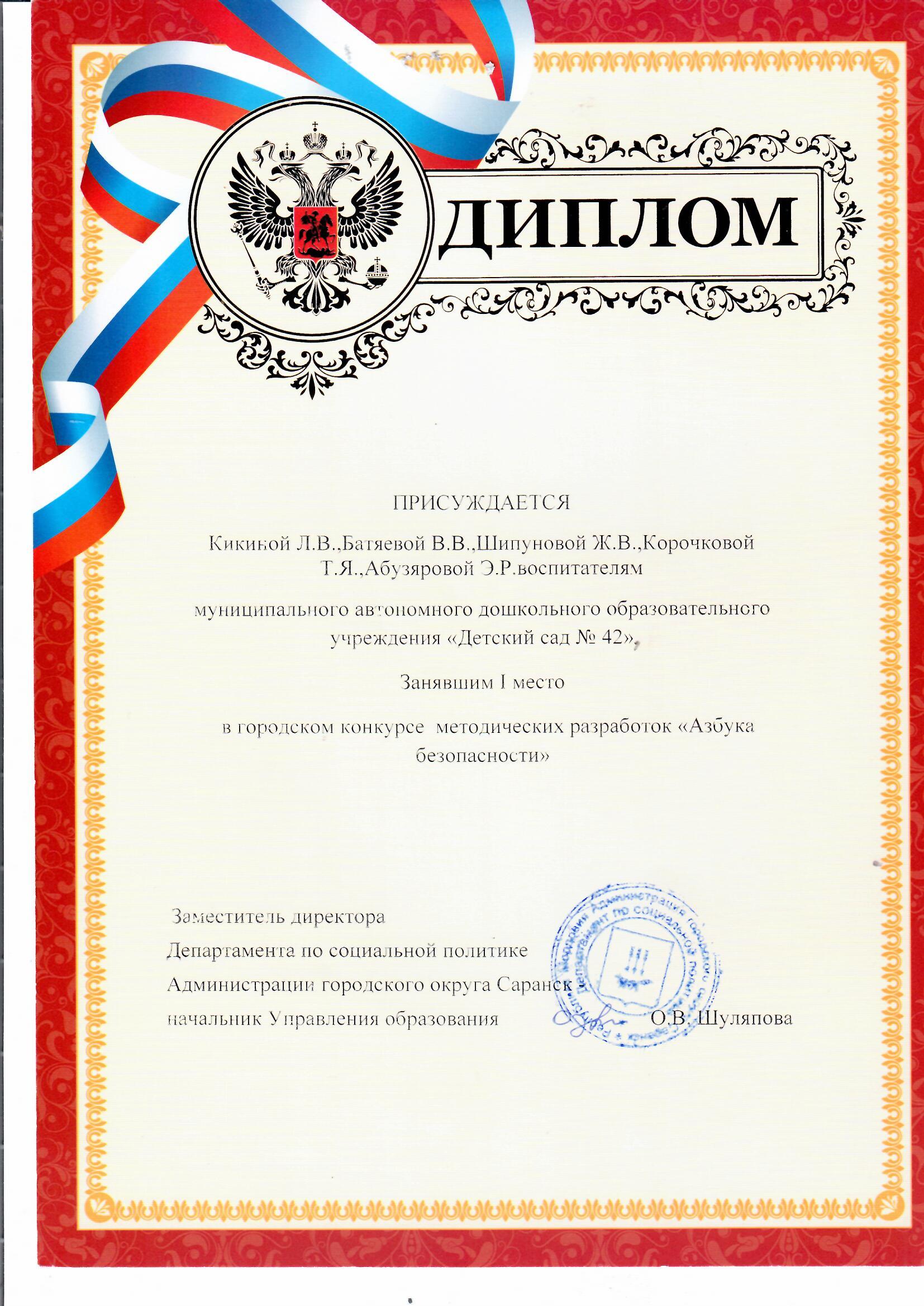 14. Награды и поощрения
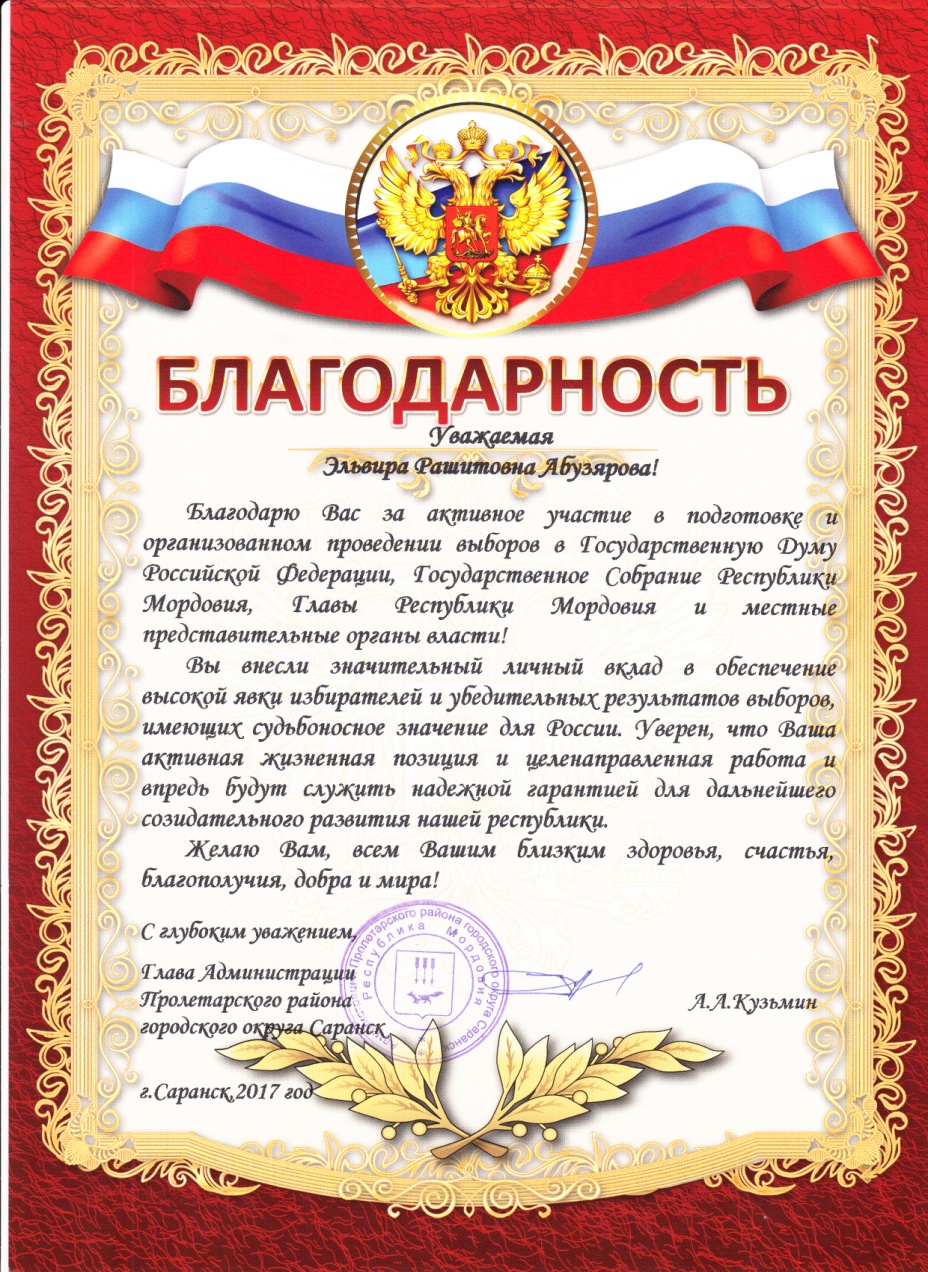 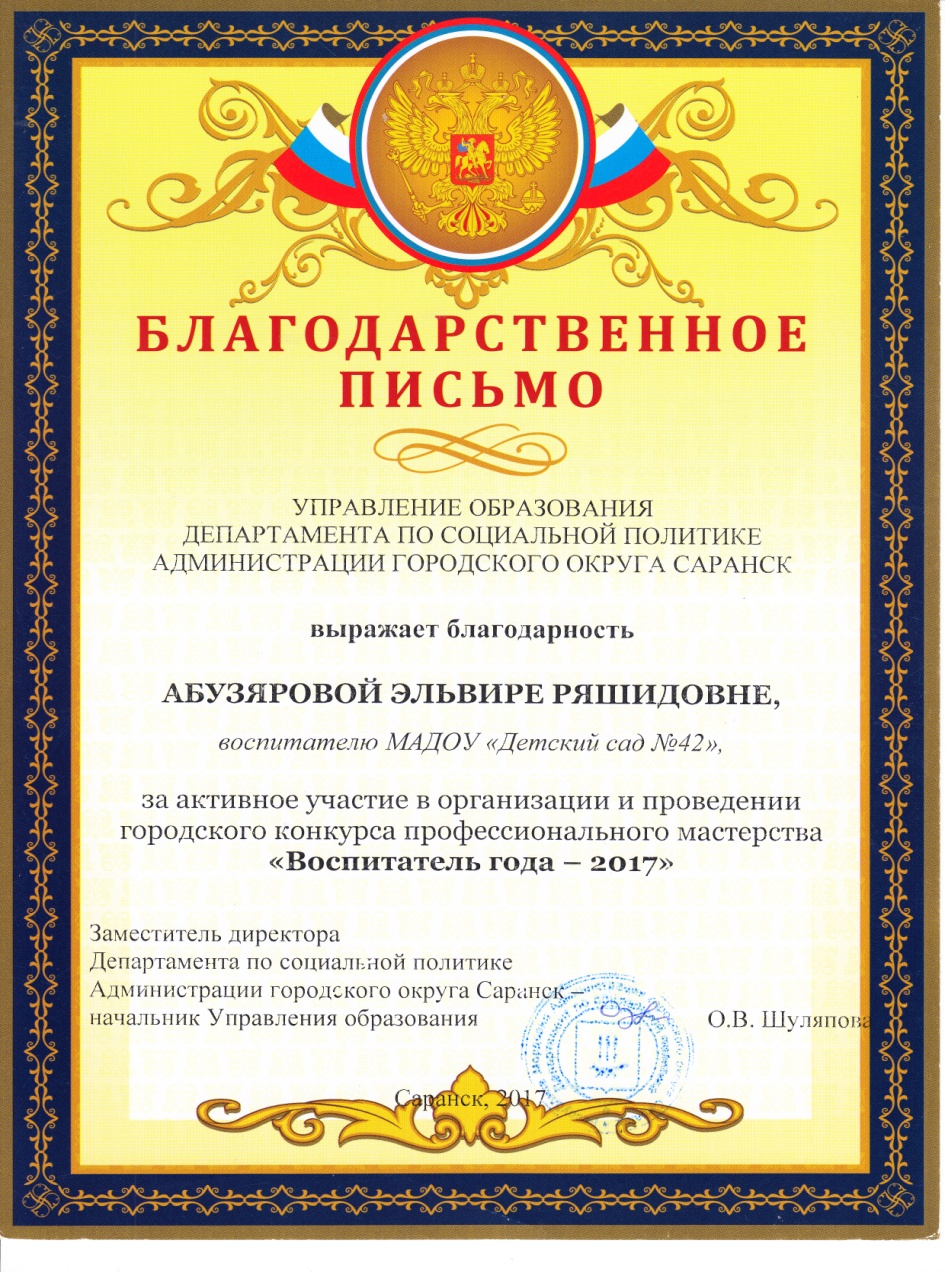